Optimal Scheduling for Multiserver Queues
Thesis Defense
1
Collaborators – Thank you!
Mor Harchol-Balter      Ziv Scully          Alan Scheller-Wolf      Yige Hong




               Kunhe Yang          Michael Mitzenmacher            Ben Berg
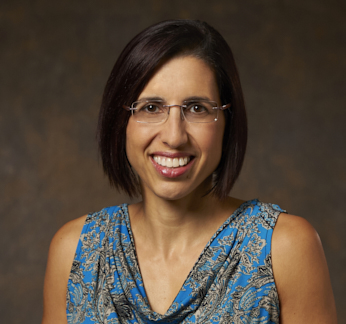 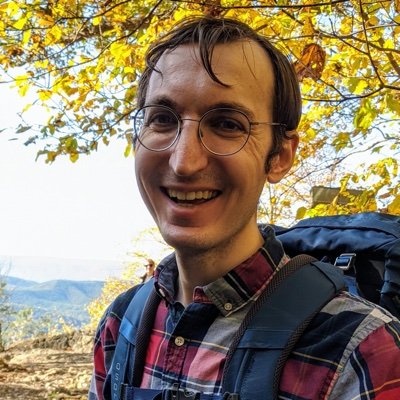 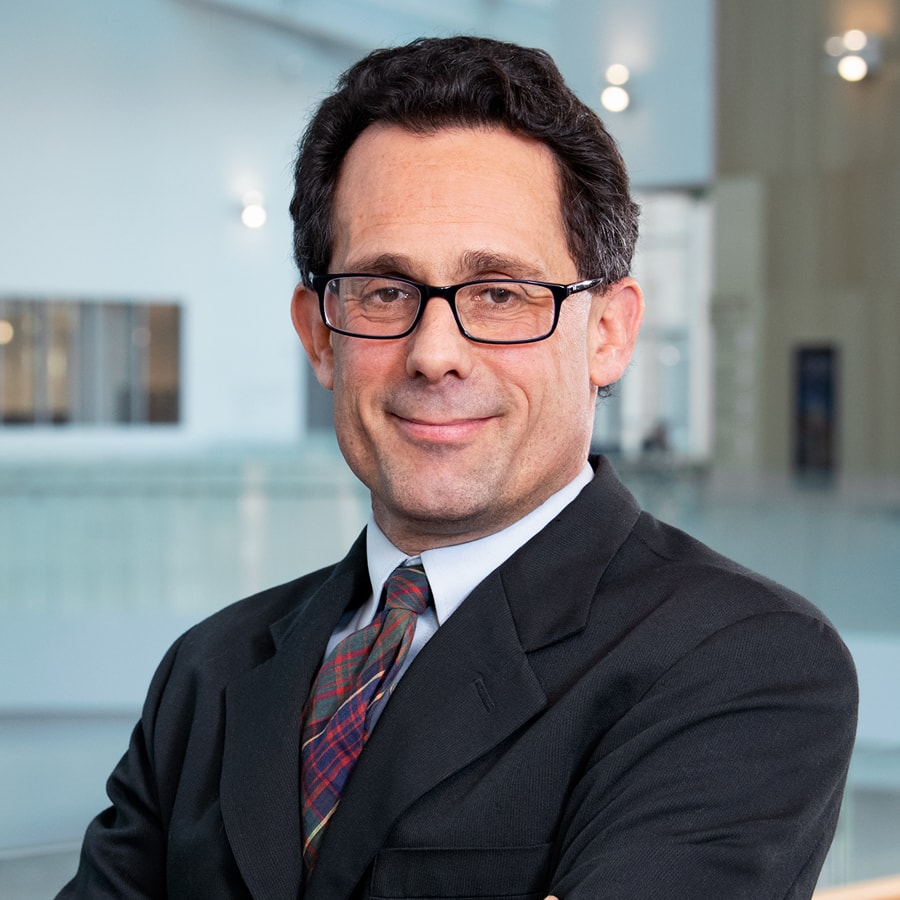 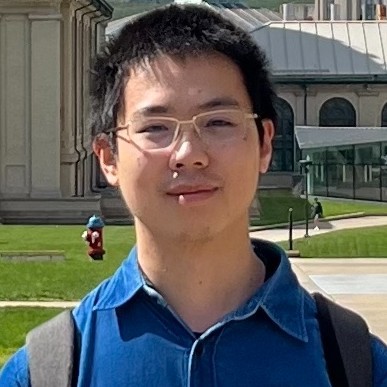 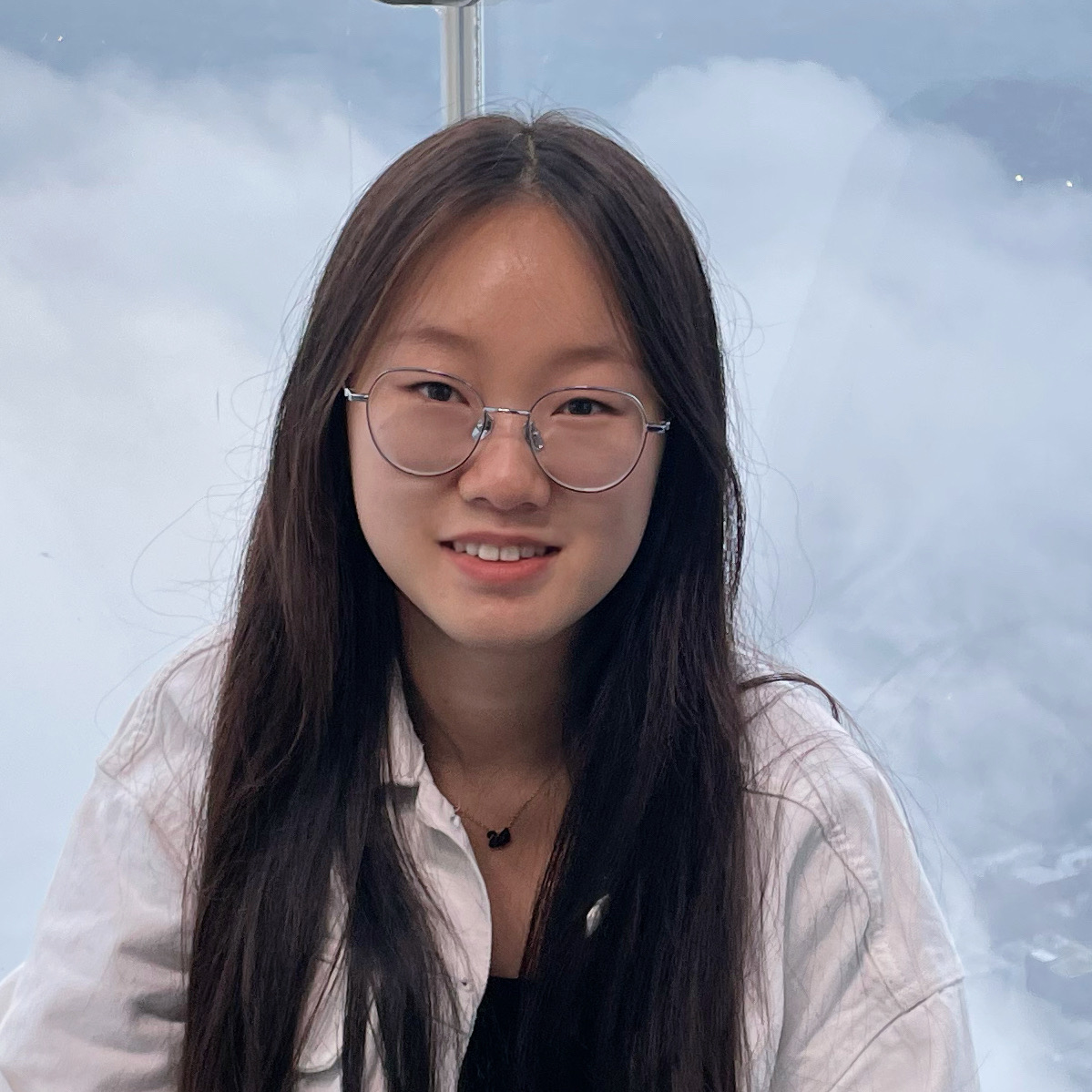 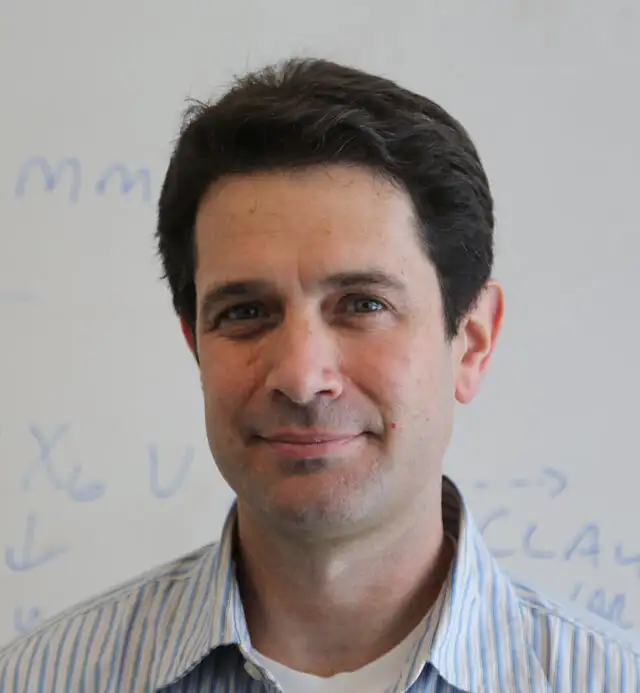 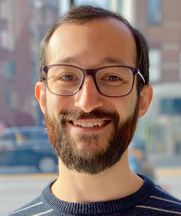 Thesis Defense
2
Theory of Large-Scale Computing Systems
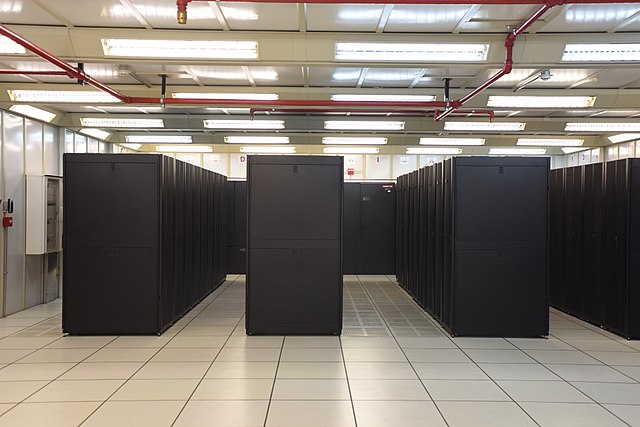 Datacenters, Supercomputers
1% of world’s electricity
Need systems to be:
Fast: low response time
Efficient: minimal resources
Scheduling is a key tool
Thesis Defense
3
Stochastic Scheduling Theory
Stochastic model: Randomized job sizes, randomized arrival times
Scheduling policy: In which order should we serve the jobs?
Thesis Defense
4
[Speaker Notes: Show many servers, emphasize stochastic, less animations & time]
Prior work: Single-server & Multiserver Scheduling
Multiserver
1 server
This thesis!
Analysis only for First-Come First-Served (FCFS) [Köllerström ‘74 & ‘79].                   Nothing for complex scheduling policies.
Entirely open.            Negative worst-case results [Leonardi & Raz ‘97].
Shortest Remaining Processing Time (SRPT) is optimal! [Schrage ‘68].
Well understood!               [Pollaczek ‘30], [Schrage & Miller ‘66], [Scully ‘18].
Thesis Defense
5
1
2
1
1
1
2
4
4
2
1
Outline: Optimal Multiserver Scheduling
Chp. 2: Central queue for many servers
Chp. 3: Dispatching to many servers
Chp. 4: Many servers per job: Analysis
Chp. 5: Many servers per job: Optimality
Chp. 6: Many servers per job: FCFS
Chp. 7: Tail of response time
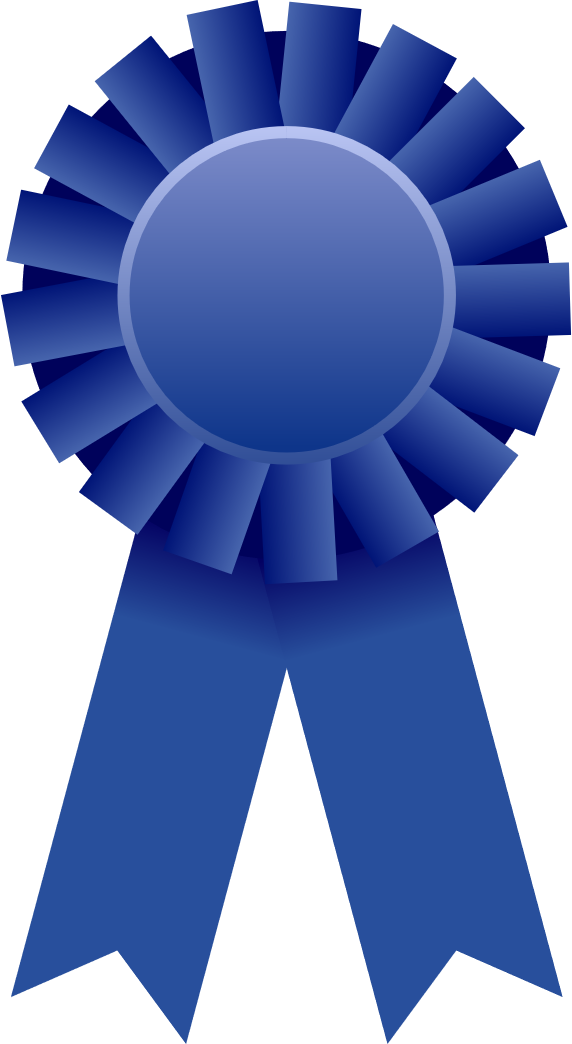 SRPT for Multiserver Systems [GSH’18]

Load Balancing Guardrails [GSH’19]

WCFS: A new framework for analyzing multiserver systems [GHS’22]
Optimal Scheduling in the Multiserver-job Model under Heavy Traffic [GSHS’23]
The RESET and MARC Techniques, with Application to Multiserver-Job Analysis [GHHS]
Nudge: Stochastically Improving upon                FCFS [GYSH’21]
1
3
4
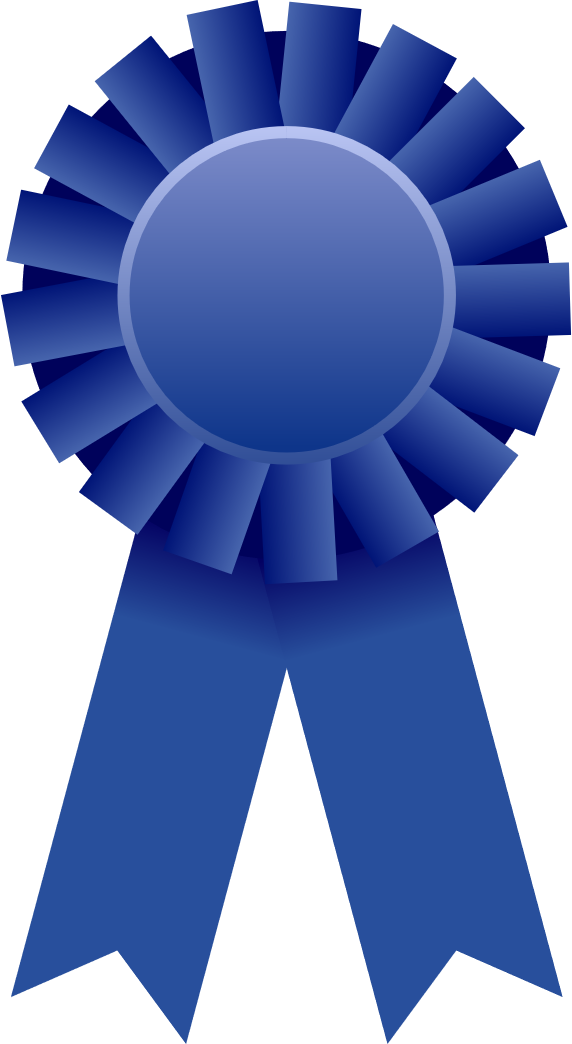 2
2
2
2
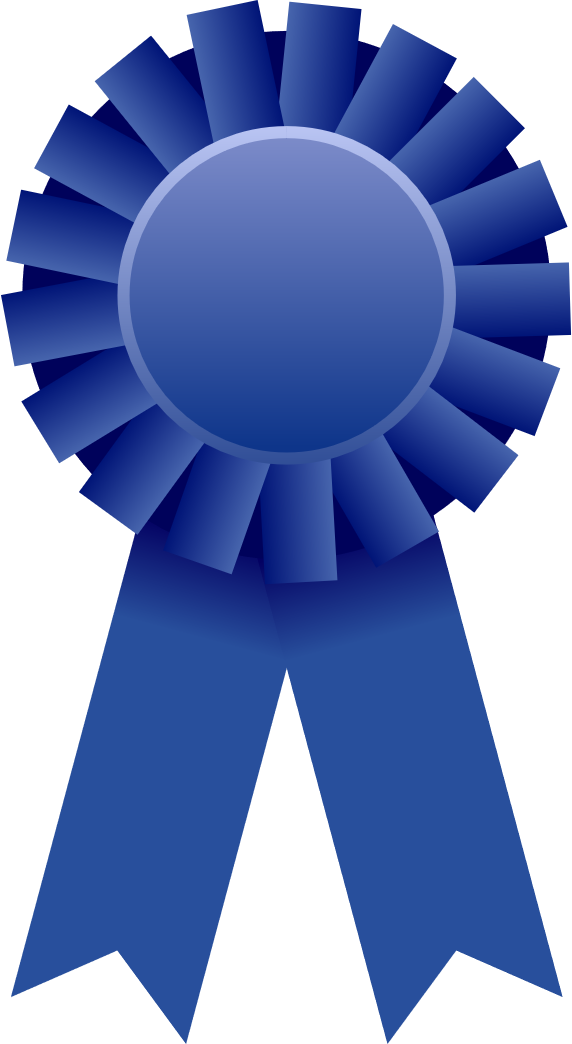 Thesis Defense
6
1
2
1
1
1
2
4
4
2
1
Outline: Optimal Multiserver Scheduling
Chp. 2: Central queue for many servers
Chp. 3: Dispatching to many servers
Chp. 4: Many servers per job: Analysis
Chp. 5: Many servers per job: Optimality
Chp. 6: Many servers per job: FCFS
Chp. 7: Tail of response time
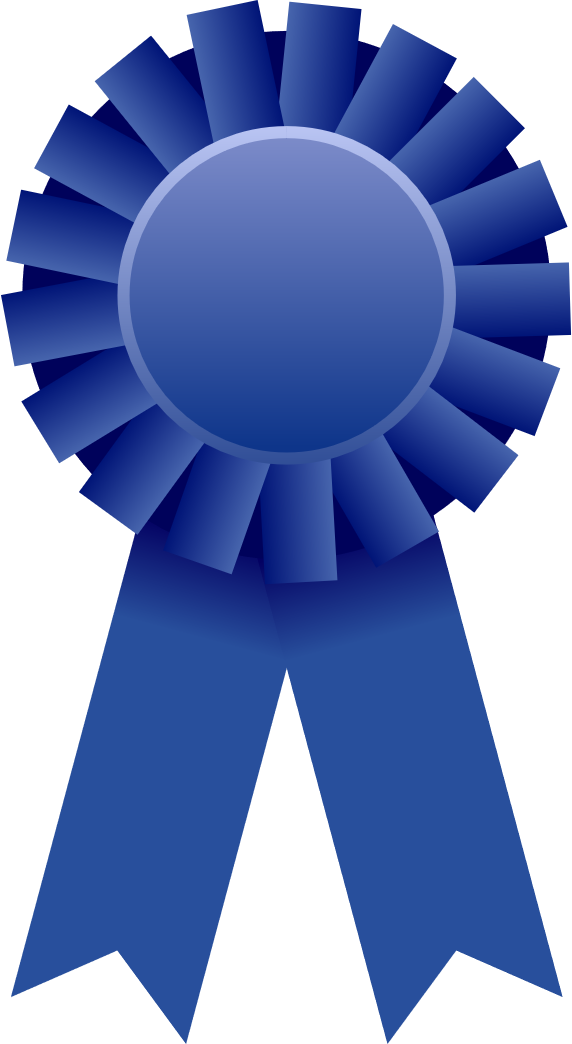 SRPT for Multiserver Systems [GSH’18]

Load Balancing Guardrails [GSH’19]

WCFS: A new framework for analyzing multiserver systems [GHS’22]
Optimal Scheduling in the Multiserver-job Model under Heavy Traffic [GSHS’23]
The RESET and MARC Techniques, with Application to Multiserver-Job Analysis [GHHS]
Nudge: Stochastically Improving upon                FCFS [GYSH’21]
1
3
4
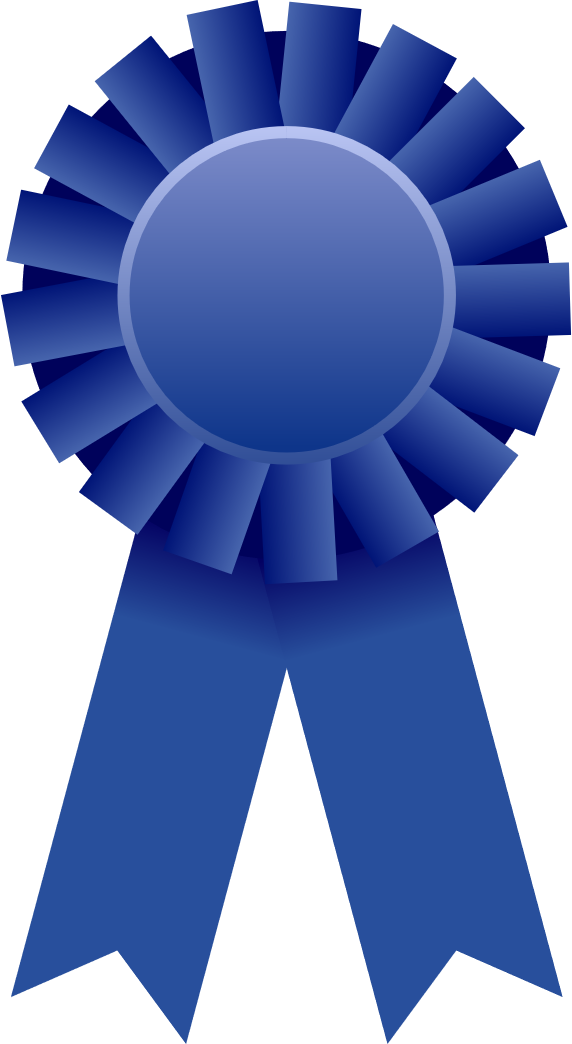 2
2
2
2
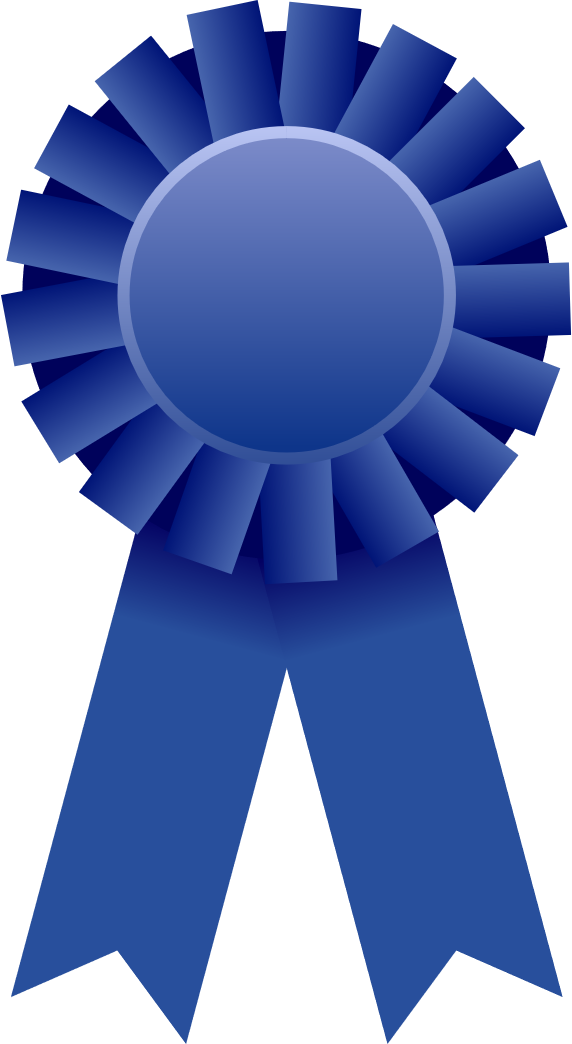 Thesis Defense
7
Problem: Central-queue Multiserver Scheduling
k servers
Q: What scheduling policy is optimal?
Thesis Defense
8
[Speaker Notes: Size is amount of service necessary to complete the job.
Load is long-term fraction of busy servers.

Specify Poisson, I.i.d.
How to make optimal? Paper, award.
SRPT-1
SRPT-k?Worst-case not competitive, so not exact optimum, can still say something?
First analysis
Prove opt as rho -> 1]
Problem: Central-queue Multiserver Scheduling
SRPT-k
k servers
Q: What scheduling policy is optimal?
A: SRPT-k, but how to prove?
Thesis Defense
9
[Speaker Notes: Size is amount of service necessary to complete the job.
Load is long-term fraction of busy servers.

Specify Poisson, I.i.d.
How to make optimal? Paper, award.
SRPT-1
SRPT-k?Worst-case not competitive, so not exact optimum, can still say something?
First analysis
Prove opt as rho -> 1]
Technique: Resource-pooled SRPT
SRPT-1
SRPT-k
Thesis Defense
10
[Speaker Notes: Compare to SRPT-1
Dream of a Parallel computing person.
Bound W_r: Coupling, worst-case.
W_r -> T: Tagged job, work that runs while tagged job in system
Thm: Bound T.
Thm: Near SRPT-1. OPT.]
Result: Analysis & Optimality
SRPT-k
Thesis Defense
11
Empirical Impact of SRPT-k
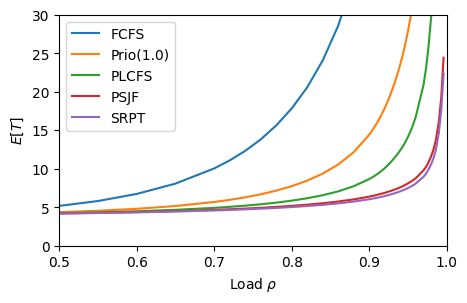 FCFS-k
Prio-k
PLCFS-k
PSJF-k
SRPT-k
30
5
25
20
1.0
15
10
0
0.5
0.7
0.8
0.6
0.9
Thesis Defense
12
[Speaker Notes: Load rho=0.5 to 1, interesting behavior.
High variance, k=4
Lower is better, SRPT is the best – PSJF policy also really good  - we also prove it’s asymptotically optimal in our paper.]
1
2
1
1
1
2
4
4
2
1
Outline: Optimal Multiserver Scheduling
Chp. 2: Central queue for many servers
Chp. 3: Dispatching to many servers
Chp. 4: Many servers per job: Analysis
Chp. 5: Many servers per job: Optimality
Chp. 6: Many servers per job: FCFS
Chp. 7: Tail of response time
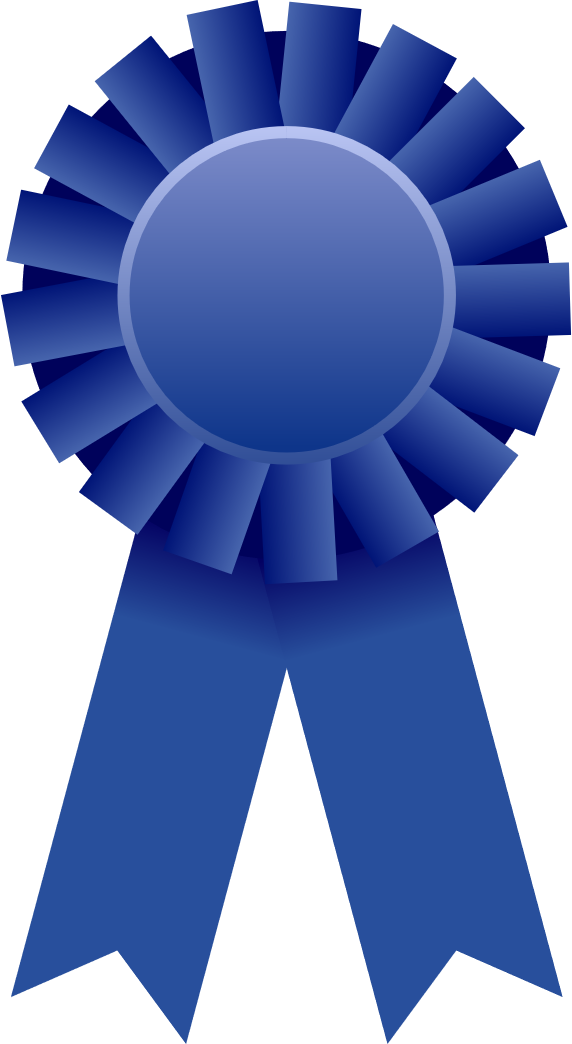 SRPT for Multiserver Systems [GSH’18]

Load Balancing Guardrails [GSH’19]

WCFS: A new framework for analyzing multiserver systems [GHS’22]
Optimal Scheduling in the Multiserver-job Model under Heavy Traffic [GSHS’23]
The RESET and MARC Techniques, with Application to Multiserver-Job Analysis [GHHS]
Nudge: Stochastically Improving upon                FCFS [GYSH’21]
1
3
4
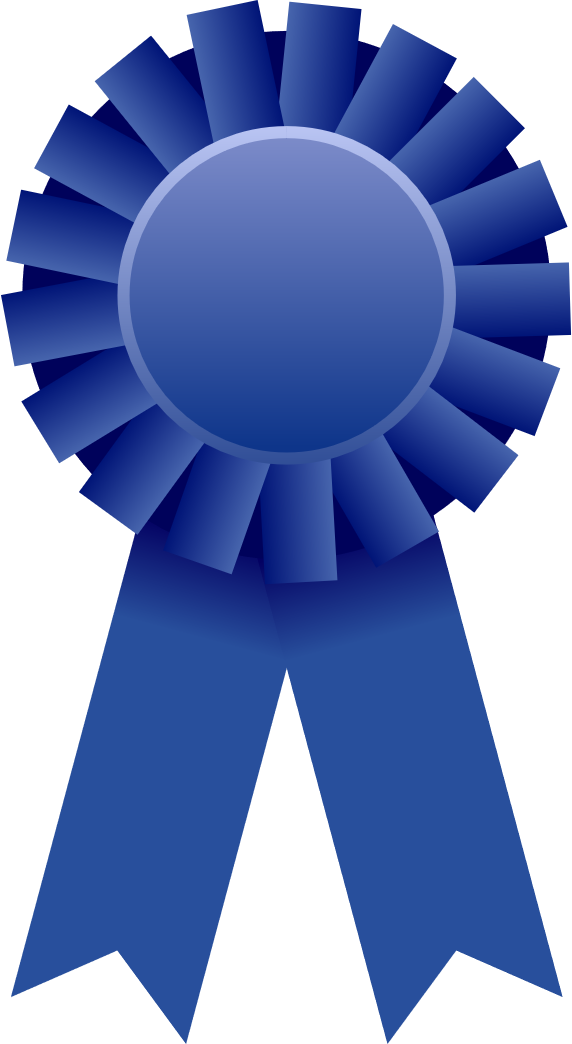 2
2
2
2
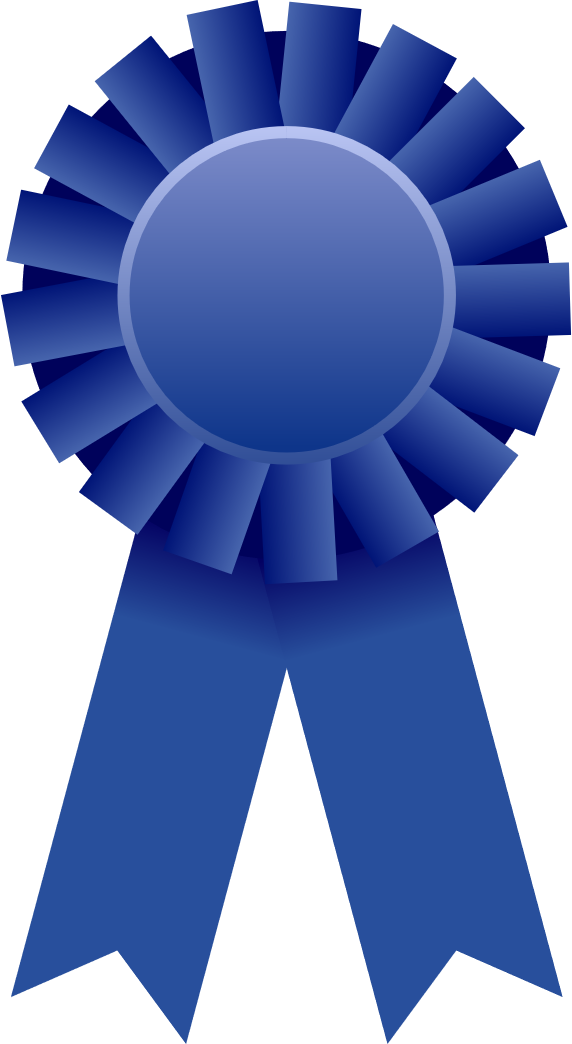 Thesis Defense
13
1
2
1
1
1
2
4
4
2
1
Outline: Optimal Multiserver Scheduling
Chp. 2: Central queue for many servers
Chp. 3: Dispatching to many servers
Chp. 4: Many servers per job: Analysis
Chp. 5: Many servers per job: Optimality
Chp. 6: Many servers per job: FCFS
Chp. 7: Tail of response time
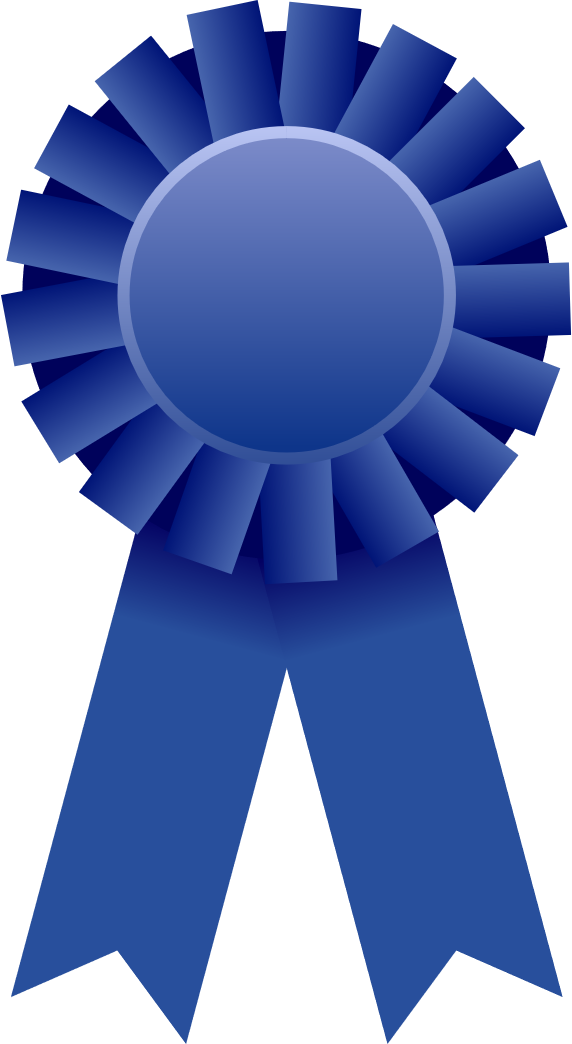 SRPT for Multiserver Systems [GSH’18]

Load Balancing Guardrails [GSH’19]

WCFS: A new framework for analyzing multiserver systems [GHS’22]
Optimal Scheduling in the Multiserver-job Model under Heavy Traffic [GSHS’23]
The RESET and MARC Techniques, with Application to Multiserver-Job Analysis [GHHS]
Nudge: Stochastically Improving upon                FCFS [GYSH’21]
1
3
4
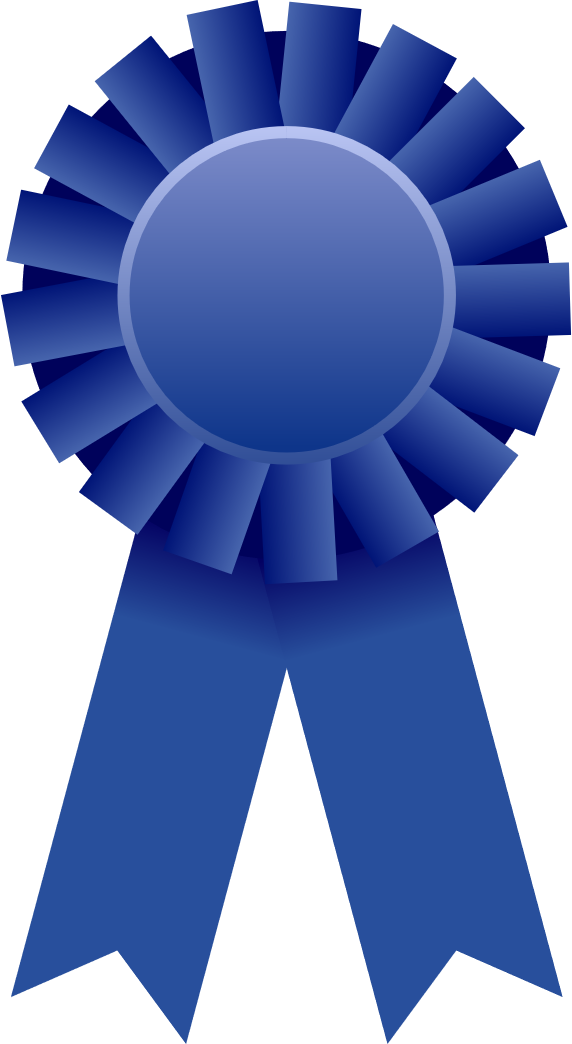 2
2
2
2
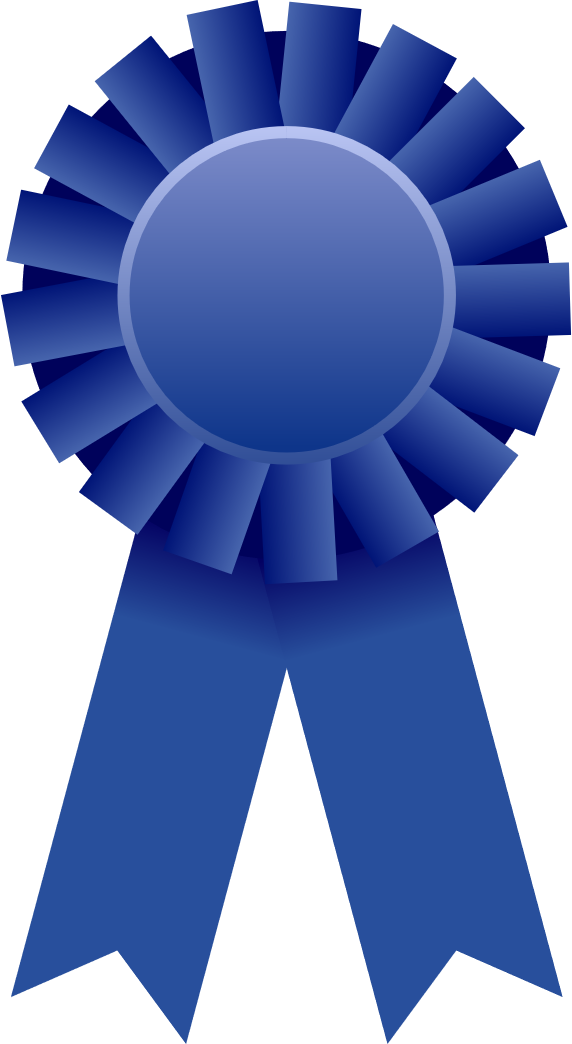 Thesis Defense
14
SRPT
SRPT
SRPT
Problem: Dispatching + Scheduling
?
How to schedule, how to dispatch?
State of the art: Dispatch to FCFS. Join-the-Shortest-Queue, Least-Work-Left.
LWL+SRPT can be terrible!
Idea: Spread out small jobs
Thesis Defense
15
SRPT
SRPT
SRPT
...
...
Size
Contribution: Guardrails Dispatching
Guard.
Guardrails policy:
Bucket sizes multiplicatively,
Equalize dispatched work in each bucket across servers.
1       2             4                   8
Thesis Defense
16
[Speaker Notes: Full benefit of SRPT scheduling]
1
2
1
1
1
2
4
4
2
1
Outline: Optimal Multiserver Scheduling
Chp. 2: Central queue for many servers
Chp. 3: Dispatching to many servers
Chp. 4: Many servers per job: Analysis
Chp. 5: Many servers per job: Optimality
Chp. 6: Many servers per job: FCFS
Chp. 7: Tail of response time
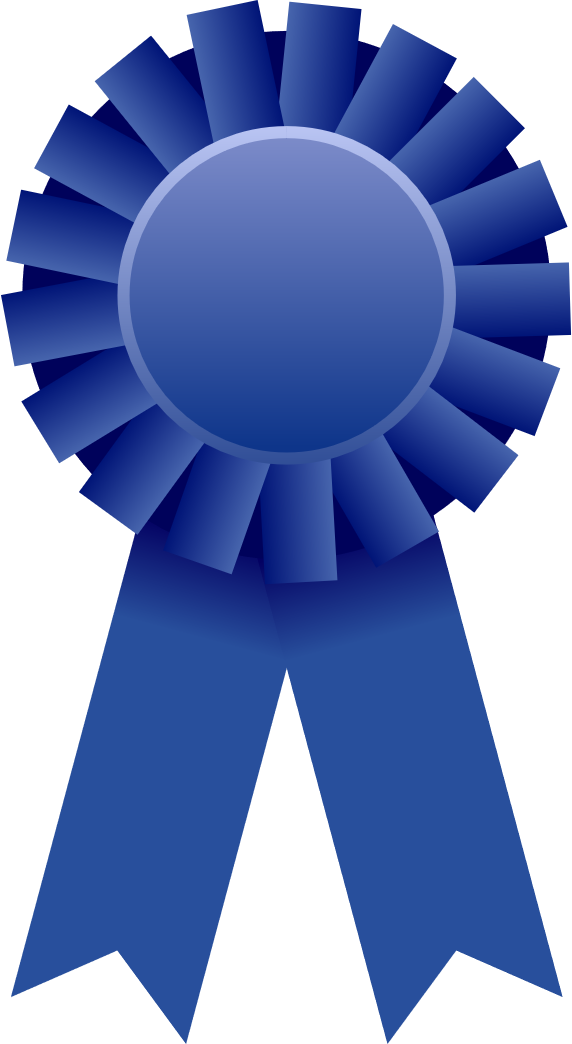 SRPT for Multiserver Systems [GSH’18]

Load Balancing Guardrails [GSH’19]

WCFS: A new framework for analyzing multiserver systems [GHS’22]
Optimal Scheduling in the Multiserver-job Model under Heavy Traffic [GSHS’23]
The RESET and MARC Techniques, with Application to Multiserver-Job Analysis [GHHS]
Nudge: Stochastically Improving upon                FCFS [GYSH’21]
1
3
4
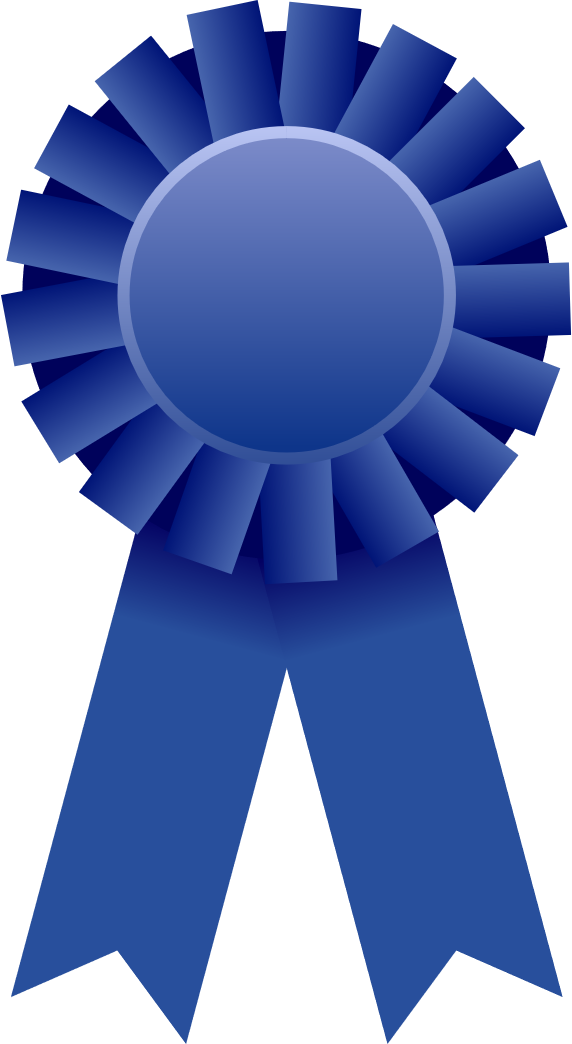 2
2
2
2
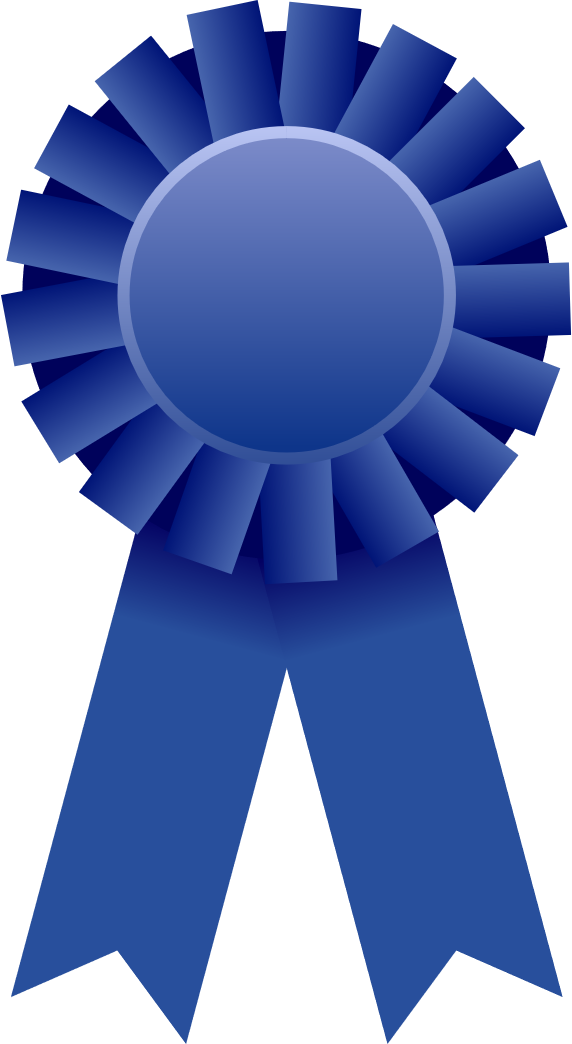 Thesis Defense
17
1
2
1
1
1
2
4
4
2
1
Outline: Optimal Multiserver Scheduling
Chp. 2: Central queue for many servers
Chp. 3: Dispatching to many servers
Chp. 4: Many servers per job: Analysis
Chp. 5: Many servers per job: Optimality
Chp. 6: Many servers per job: FCFS
Chp. 7: Tail of response time
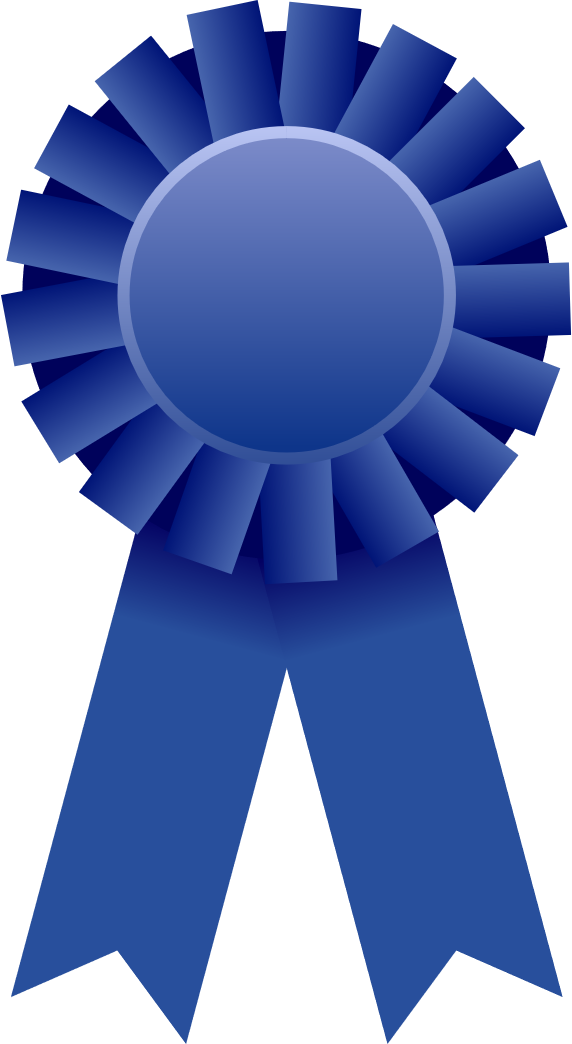 SRPT for Multiserver Systems [GSH’18]

Load Balancing Guardrails [GSH’19]

WCFS: A new framework for analyzing multiserver systems [GHS’22]
Optimal Scheduling in the Multiserver-job Model under Heavy Traffic [GSHS’23]
The RESET and MARC Techniques, with Application to Multiserver-Job Analysis [GHHS]
Nudge: Stochastically Improving upon                FCFS [GYSH’21]
1
3
4
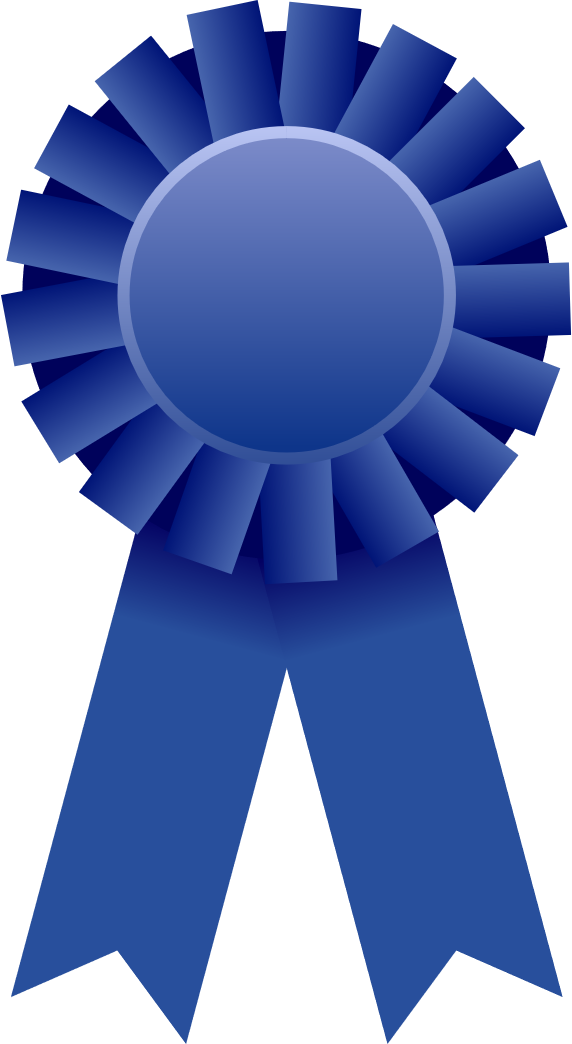 2
2
2
2
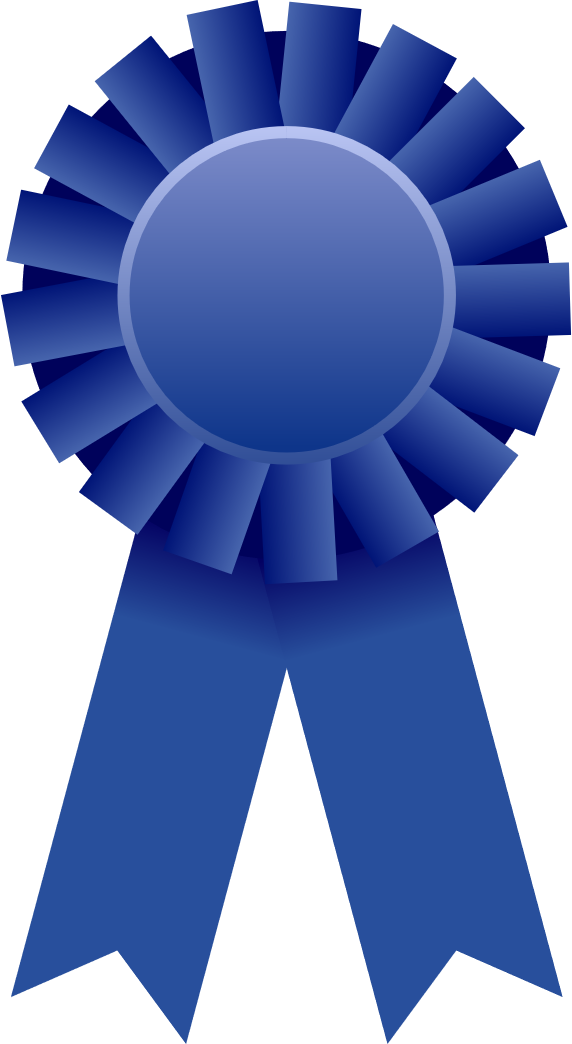 Thesis Defense
18
Problem: Many Servers/Job Scheduling
2
Size
Server need
Wasted Server
3
Jobs can need several servers
All servers concurrently utilized
Challenge: Wasted servers
2
4
2
3
3
1
Thesis Defense
19
[Speaker Notes: Emphasize: Uses all servers for full duration]
State of the Art on MSJ Scheduling
Stability region
(e.g. Throughput, Utilization)

Analysis: MSJ FCFS [RM’17]

Optimization:
MaxWeight [MSY’12]
Randomized Timers [PG’18]
Poor stability, hard analysis
Complex policies
Thesis Defense
20
Contribution: ServerFilling
k=8
M
Arrival order
1
2
2
1
1
2
1
2
4
2
1
1
1
1
Thesis Defense
21
Contribution: ServerFilling
k=8
M
Arrival order
4
1
1
2
2
2
2
1
2
1
1
2
1
1
1
1
1
Thesis Defense
22
[Speaker Notes: We’ve got what we want: Simple & max stability. Now, analyze!]
Result: Analyze Mean Response Time
Resource-pooled FCFS
ServerFilling
4
2
1
Want to show: Same total work in both systems
Key idea: Complete work at same rate, whenever not wasting servers
1
2
4
2
1
Thesis Defense
23
FCFS-1
ServerFilling
4
2
1
1
2
4
2
1
Thesis Defense
24
1
2
1
1
1
2
4
4
2
1
Outline: Optimal Multiserver Scheduling
Chp. 2: Central queue for many servers
Chp. 3: Dispatching to many servers
Chp. 4: Many servers per job: Analysis
Chp. 5: Many servers per job: Optimality
Chp. 6: Many servers per job: FCFS
Chp. 7: Tail of response time
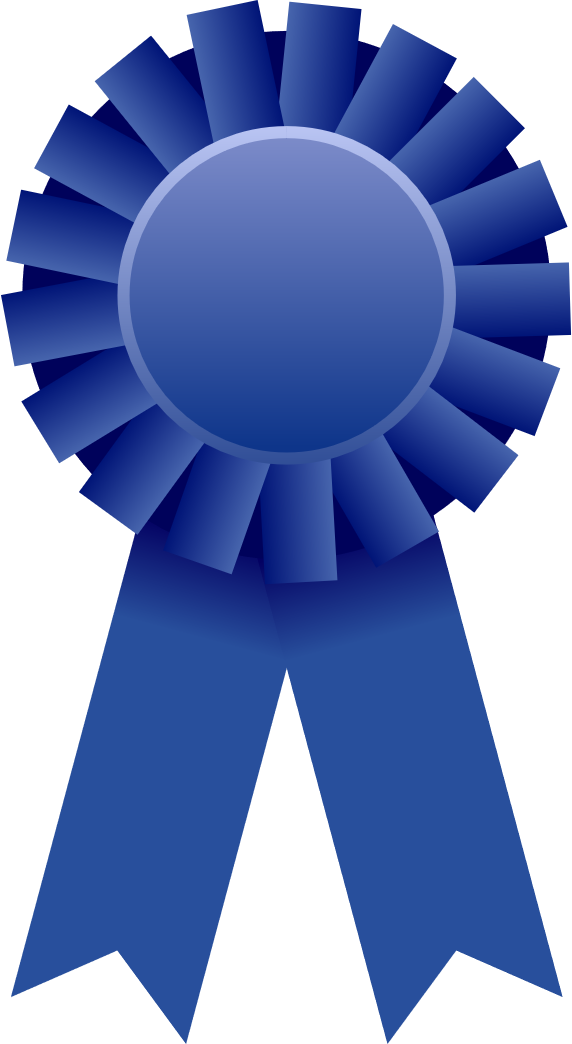 SRPT for Multiserver Systems [GSH’18]

Load Balancing Guardrails [GSH’19]

WCFS: A new framework for analyzing multiserver systems [GHS’22]
Optimal Scheduling in the Multiserver-job Model under Heavy Traffic [GSHS’23]
The RESET and MARC Techniques, with Application to Multiserver-Job Analysis [GHHS]
Nudge: Stochastically Improving upon                FCFS [GYSH’21]
1
3
4
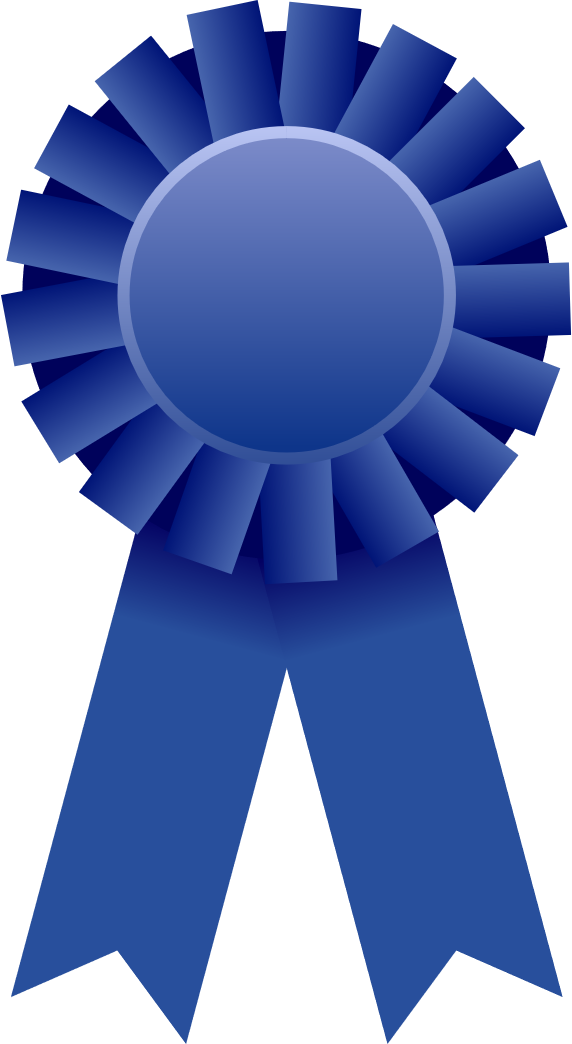 2
2
2
2
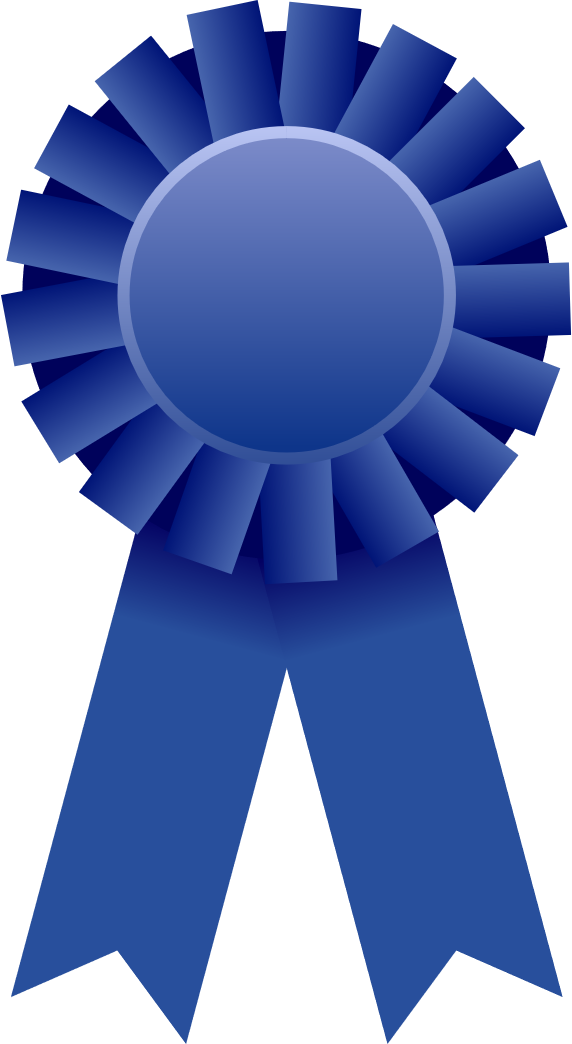 Thesis Defense
25
1
2
1
1
1
2
4
4
2
1
Outline: Optimal Multiserver Scheduling
Chp. 2: Central queue for many servers
Chp. 3: Dispatching to many servers
Chp. 4: Many servers per job: Analysis
Chp. 5: Many servers per job: Optimality
Chp. 6: Many servers per job: FCFS
Chp. 7: Tail of response time
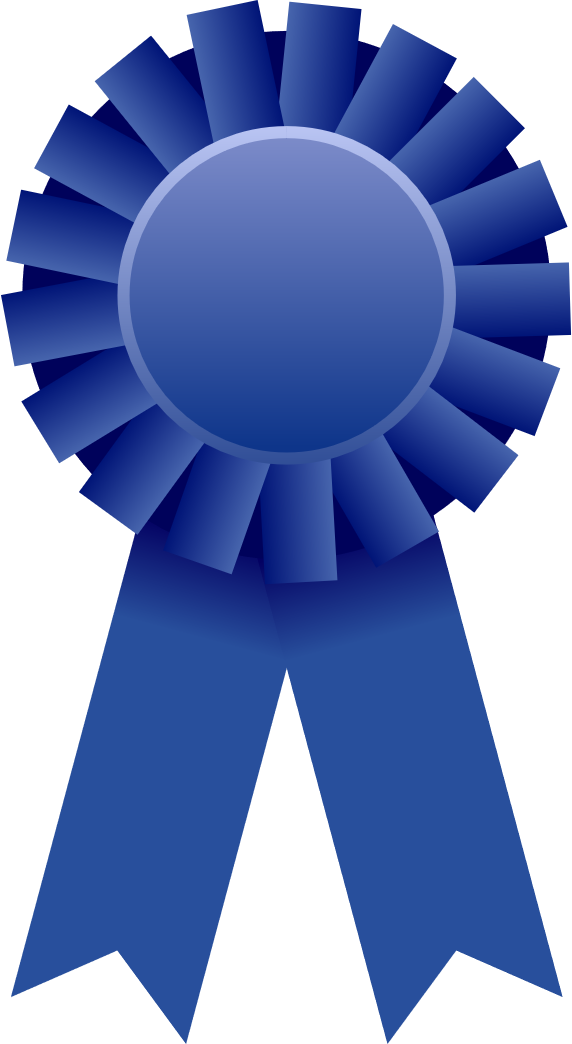 SRPT for Multiserver Systems [GSH’18]

Load Balancing Guardrails [GSH’19]

WCFS: A new framework for analyzing multiserver systems [GHS’22]
Optimal Scheduling in the Multiserver-job Model under Heavy Traffic [GSHS’23]
The RESET and MARC Techniques, with Application to Multiserver-Job Analysis [GHHS]
Nudge: Stochastically Improving upon                FCFS [GYSH’21]
1
3
4
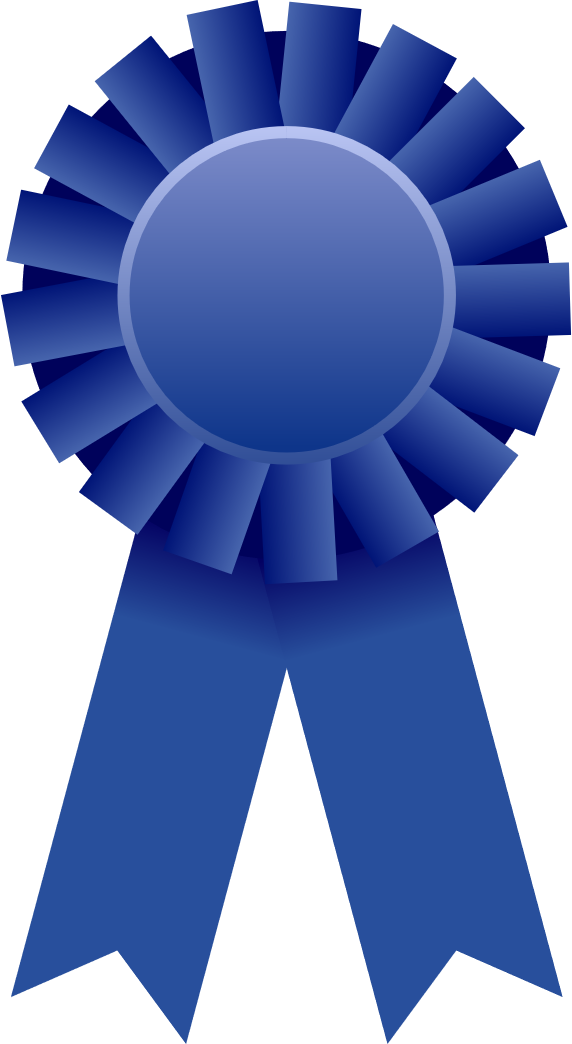 2
2
2
2
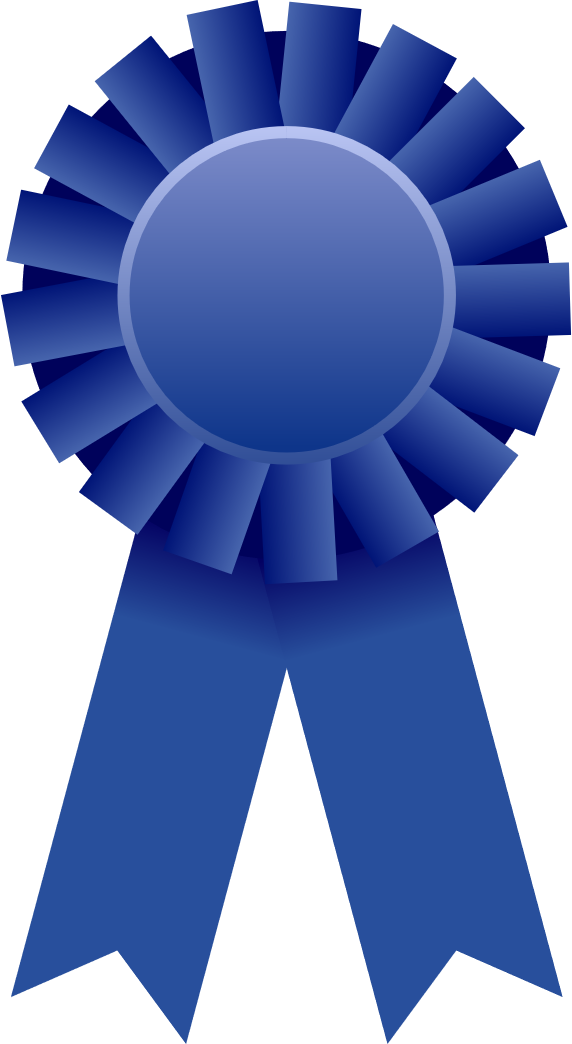 Thesis Defense
26
Problem: Optimal MSJ Scheduling
M
k=8
Least remaining size order
2
4
1
2
8
1
1
4
4
1
2
1
1
27
[Speaker Notes: Small means small size.]
Problem: Optimal MSJ Scheduling
M
4
k=8
Least remaining size order
2
2
4
1
2
8
1
1
1
4
1
1
2
1
1
28
[Speaker Notes: Small means small size.]
1
2
4
1
Result: ServerFilling-SRPT Optimality
ServerFilling-SRPT
SRPT-1
4
2
2
Northwestern University - Isaac Grosof
29
[Speaker Notes: TODO: Redo work w/ server need.]
SRPT-1
ServerFilling-SRPT
4
2
1
1
2
4
1
2
Thesis Defense
30
[Speaker Notes: Again negligible in heavy traffic]
Empirical Impact of ServerFilling-SRPT
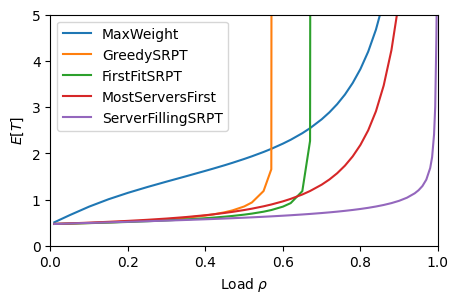 5
1
4
3
1.0
2
0
0.2
0.6
0
0.4
0.8
Thesis Defense
31
[Speaker Notes: Admit as many customers as possible subject to E[T] limit.]
1
2
1
1
1
2
4
4
2
1
Outline: Optimal Multiserver Scheduling
Chp. 2: Central queue for many servers
Chp. 3: Dispatching to many servers
Chp. 4: Many servers per job: Analysis
Chp. 5: Many servers per job: Optimality
Chp. 6: Many servers per job: FCFS
Chp. 7: Tail of response time
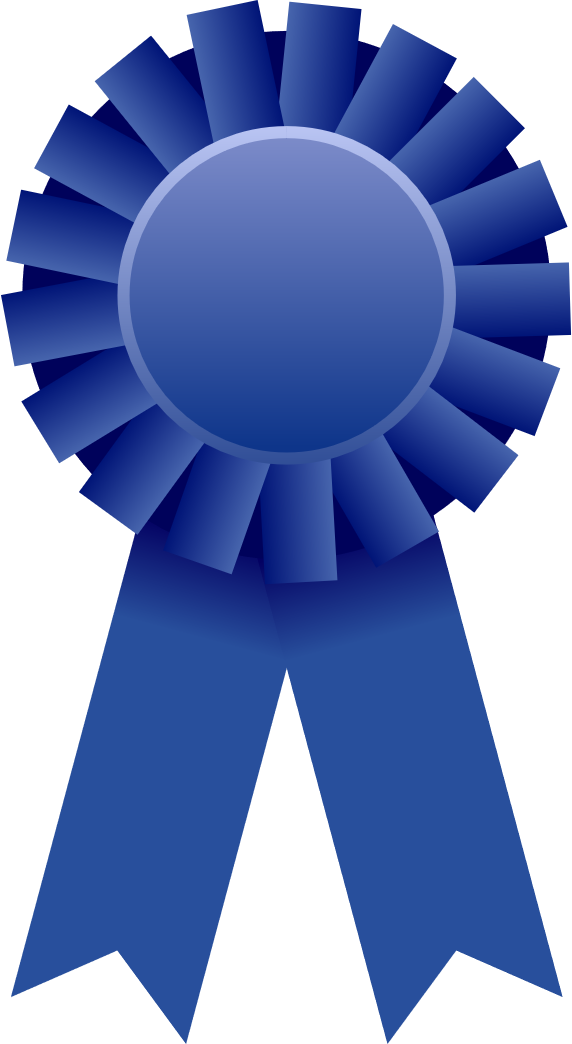 SRPT for Multiserver Systems [GSH’18]

Load Balancing Guardrails [GSH’19]

WCFS: A new framework for analyzing multiserver systems [GHS’22]
Optimal Scheduling in the Multiserver-job Model under Heavy Traffic [GSHS’23]
The RESET and MARC Techniques, with Application to Multiserver-Job Analysis [GHHS]
Nudge: Stochastically Improving upon                FCFS [GYSH’21]
1
3
4
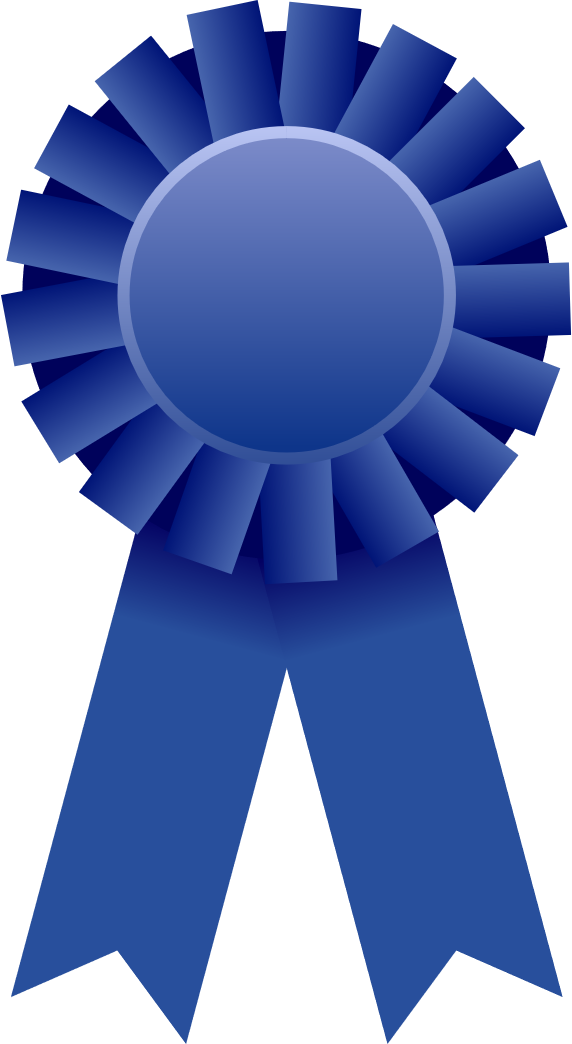 2
2
2
2
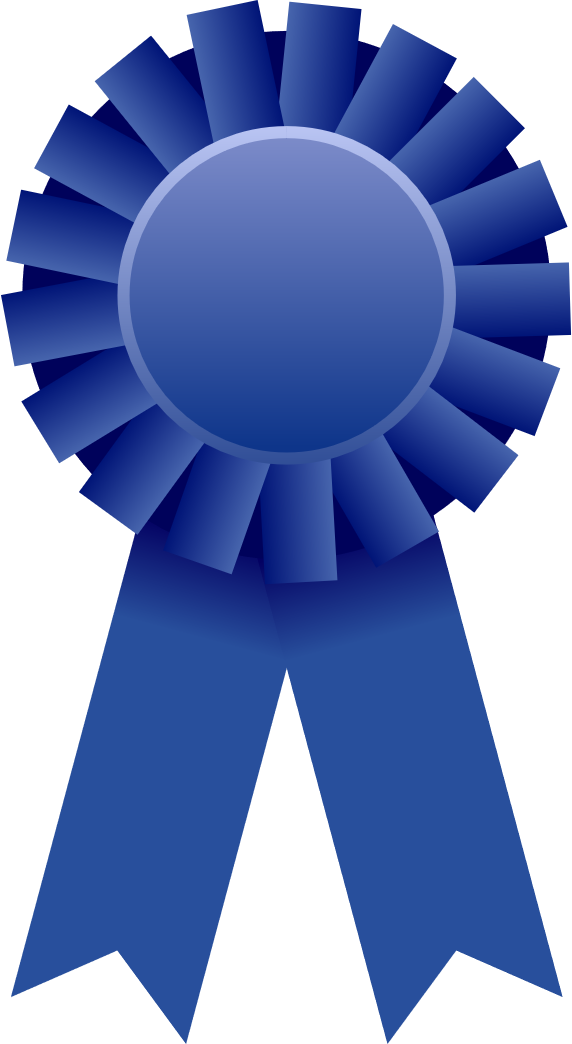 Thesis Defense
32
1
2
1
1
1
2
4
4
2
1
Outline: Optimal Multiserver Scheduling
Chp. 2: Central queue for many servers
Chp. 3: Dispatching to many servers
Chp. 4: Many servers per job: Analysis
Chp. 5: Many servers per job: Optimality
Chp. 6: Many servers per job: FCFS
Chp. 7: Tail of response time
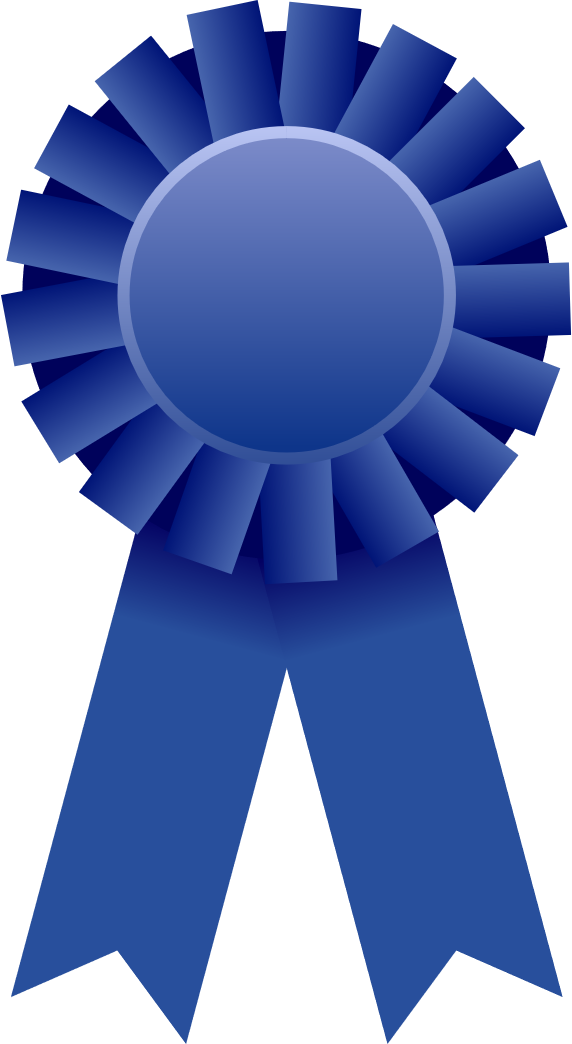 SRPT for Multiserver Systems [GSH’18]

Load Balancing Guardrails [GSH’19]

WCFS: A new framework for analyzing multiserver systems [GHS’22]
Optimal Scheduling in the Multiserver-job Model under Heavy Traffic [GSHS’23]
The RESET and MARC Techniques, with Application to Multiserver-Job Analysis [GHHS]
Nudge: Stochastically Improving upon                FCFS [GYSH’21]
1
3
4
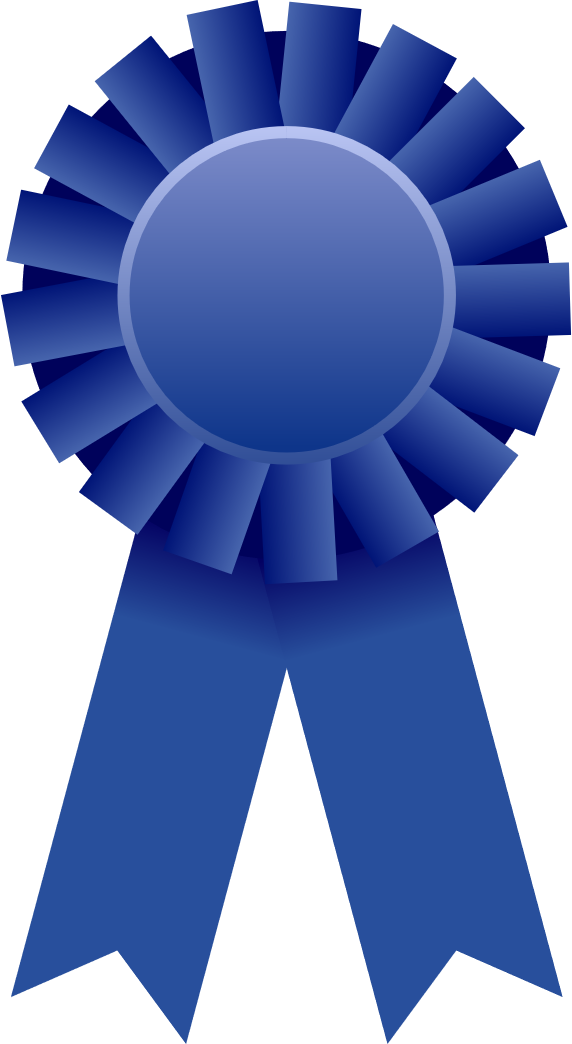 2
2
2
2
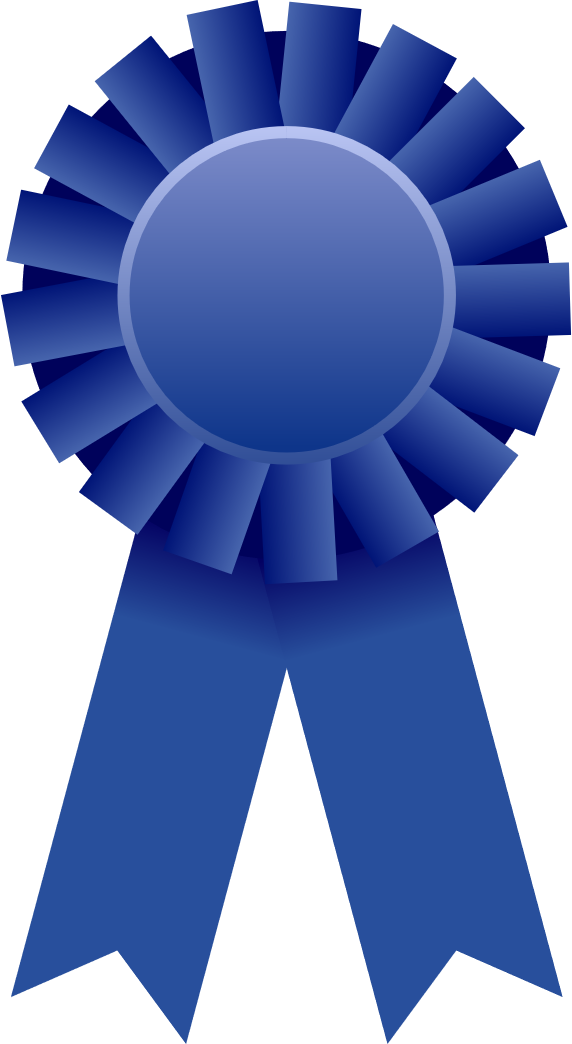 Thesis Defense
33
Problem: Analyze MSJ FCFS
Problem: How to analyze if not filling the servers?
Important practical policy
Rate of work-completion is changing
No resource pooling
Don’t know how to analyze any rate changing system.
Subproblems:
Rate-changing system
Analyze MSJ FCFS
FCFS
3
2
4
2
3
Wasted Server
1
1
Thesis Defense
34
Rate-changing system: Markovian Service Rate
y
M/M/1 with Markovian Service Rate (MMSR)
Service rate varies according to finite-state Markov chain
Important model for lots of computing systems
No closed-form response time analysis
Thesis Defense
35
Technique: Relative Completions
y
Completions
Thesis Defense
36
1
2
3
4
Technique: Saturated System
FCFS
1
3
4
MMSR-Sat
2
1
New job
Saturated System
Thesis Defense
37
1
2
1
1
1
2
4
4
2
1
Outline: Optimal Multiserver Scheduling
Chp. 2: Central queue for many servers
Chp. 3: Dispatching to many servers
Chp. 4: Many servers per job: Analysis
Chp. 5: Many servers per job: Optimality
Chp. 6: Many servers per job: FCFS
Chp. 7: Tail of response time
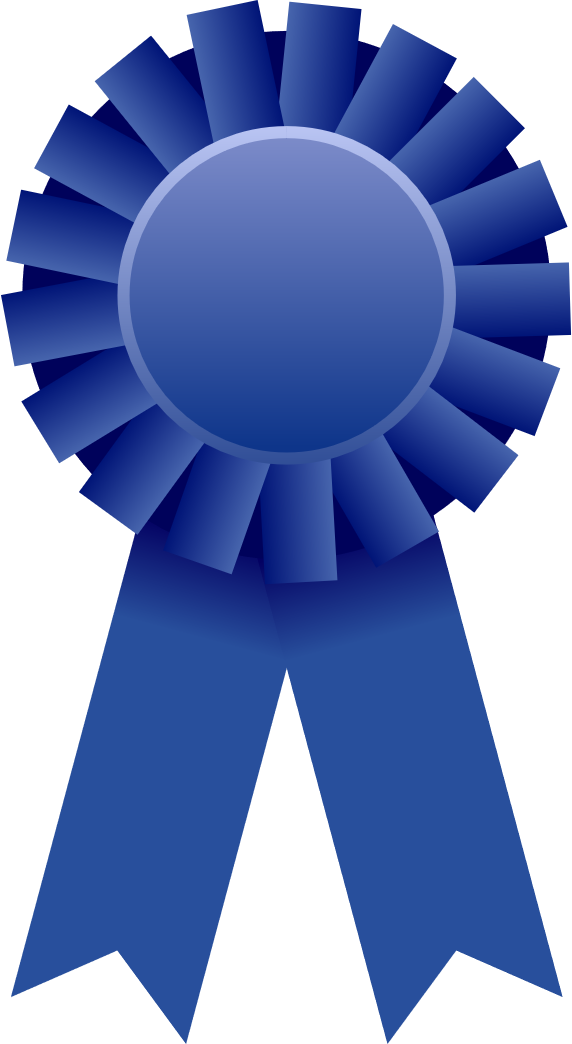 SRPT for Multiserver Systems [GSH’18]

Load Balancing Guardrails [GSH’19]

WCFS: A new framework for analyzing multiserver systems [GHS’22]
Optimal Scheduling in the Multiserver-job Model under Heavy Traffic [GSHS’23]
The RESET and MARC Techniques, with Application to Multiserver-Job Analysis [GHHS]
Nudge: Stochastically Improving upon                FCFS [GYSH’21]
1
3
4
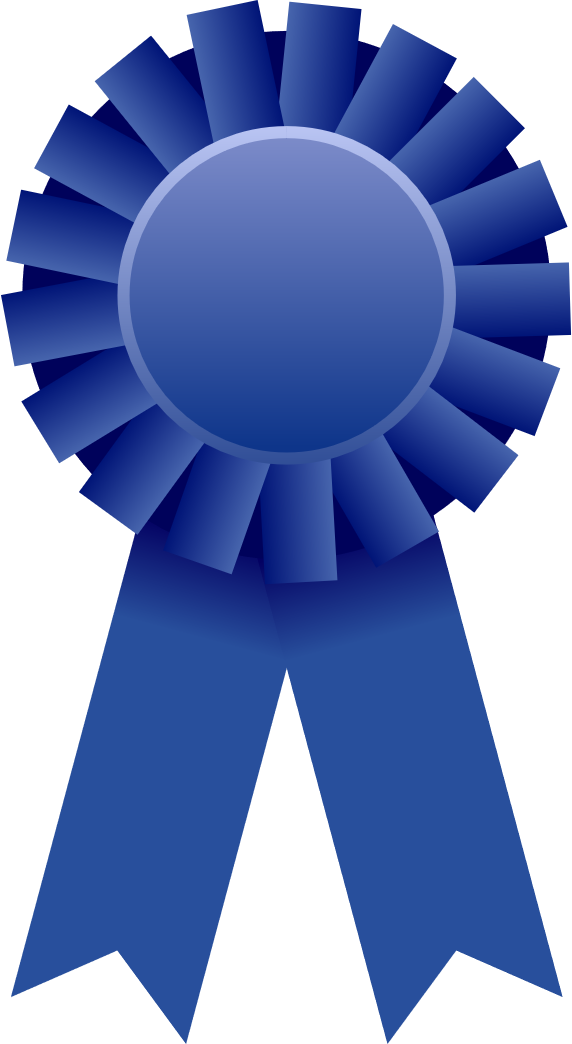 2
2
2
2
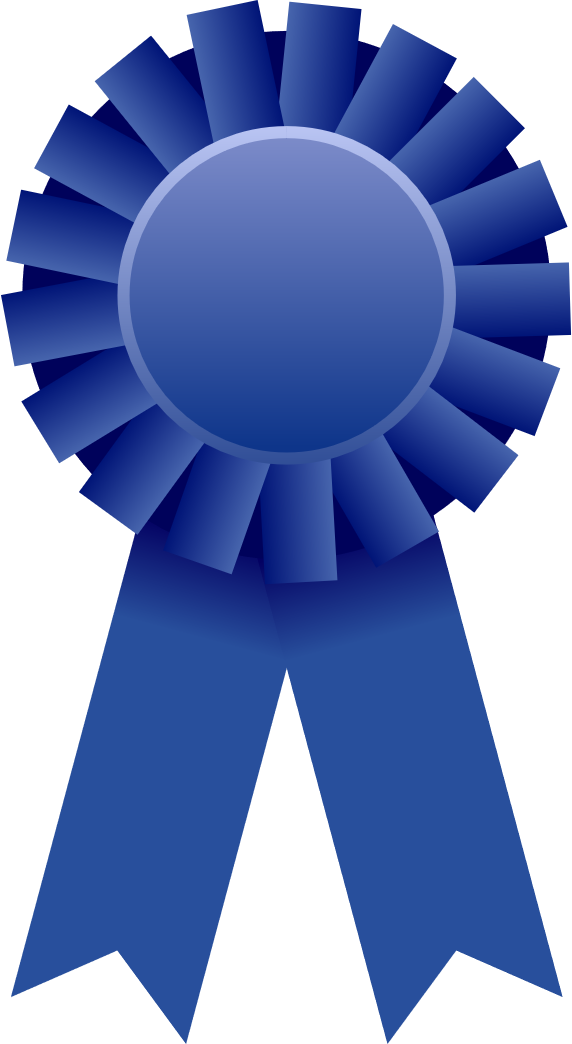 Thesis Defense
38
1
2
1
1
1
2
4
4
2
1
Outline: Optimal Multiserver Scheduling
Chp. 2: Central queue for many servers
Chp. 3: Dispatching to many servers
Chp. 4: Many servers per job: Analysis
Chp. 5: Many servers per job: Optimality
Chp. 6: Many servers per job: FCFS
Chp. 7: Tail of response time
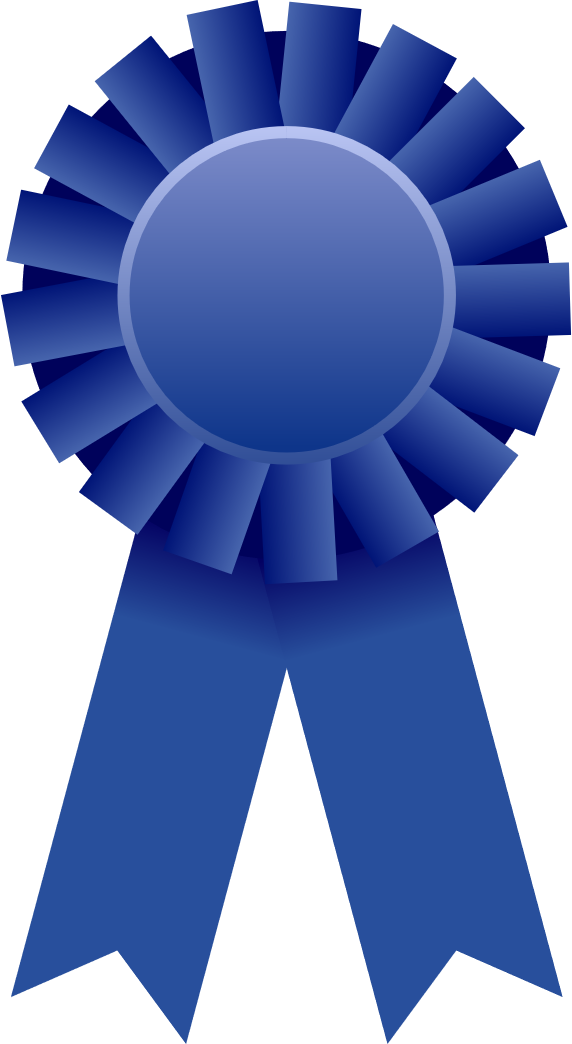 SRPT for Multiserver Systems [GSH’18]

Load Balancing Guardrails [GSH’19]

WCFS: A new framework for analyzing multiserver systems [GHS’22]
Optimal Scheduling in the Multiserver-job Model under Heavy Traffic [GSHS’23]
The RESET and MARC Techniques, with Application to Multiserver-Job Analysis [GHHS]
Nudge: Stochastically Improving upon                FCFS [GYSH’21]
1
3
4
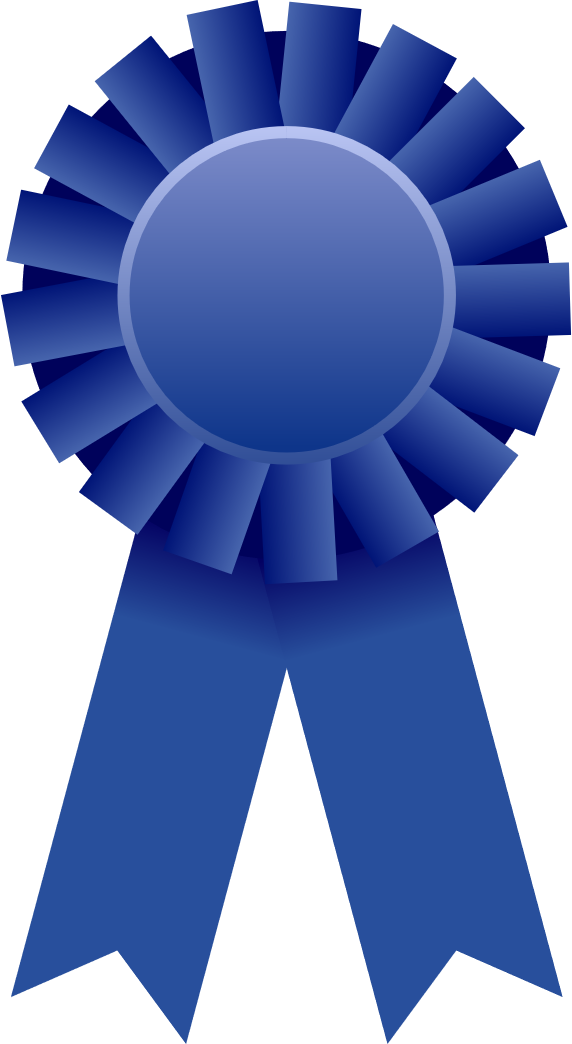 2
2
2
2
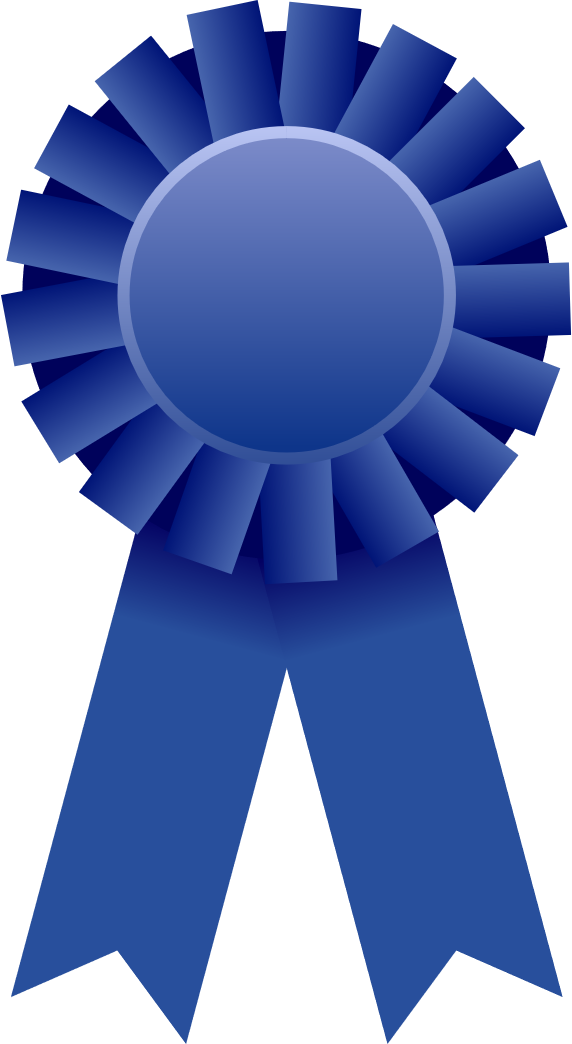 Thesis Defense
39
SRPT
FCFS
Problem: Tail of Response Time
Thesis Defense
40
[Speaker Notes: Mention that SRPT is terrible - large jobs dominate the tail.]
Contribution: Nudge
Excuse me!
Starting point: FCFS
Classify jobs as small or large by size
When small arrives, if large is last in queue, small nudges ahead of large
41
Contribution: Nudge
Nudged!
Starting point: FCFS
Classify jobs as small or large by size
When small arrives, if large is last in queue, small nudges ahead of large
Large can only be nudged once.
42
Contribution: Nudge
Nudged!
L
Starting point: FCFS
Classify jobs as small or large by size
When small arrives, if large is last in queue, small nudges ahead of large
Large can only be nudged once.
43
Technique: Relative analysis
Excuse me!
Thesis Defense
44
1
2
1
1
1
2
4
4
2
1
Outline: Optimal Multiserver Scheduling
Chp. 2: Central queue for many servers
Chp. 3: Dispatching to many servers
Chp. 4: Many servers per job: Analysis
Chp. 5: Many servers per job: Optimality
Chp. 6: Many servers per job: FCFS
Chp. 7: Tail of response time
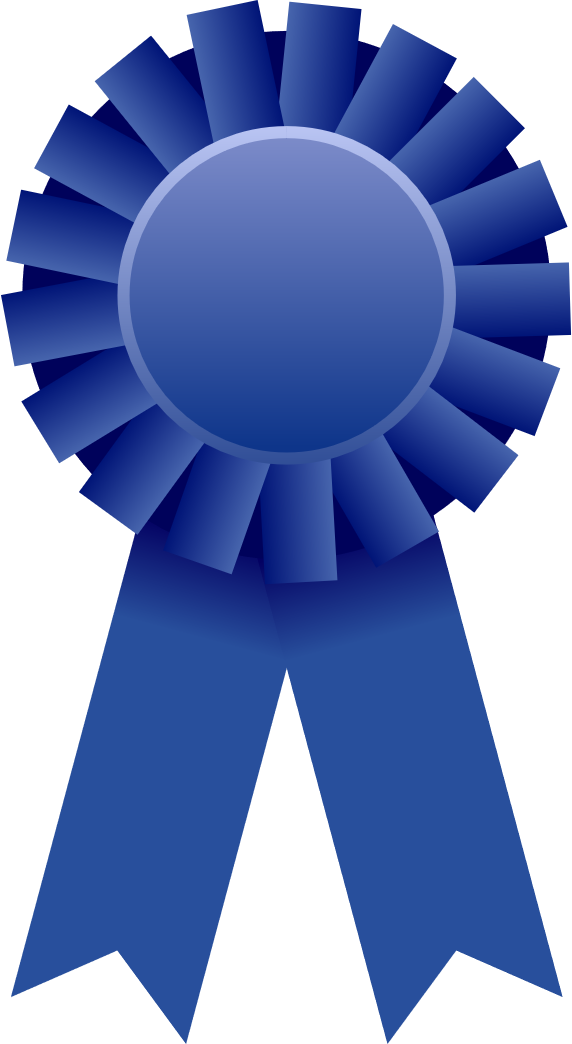 SRPT for Multiserver Systems [GSH’18]

Load Balancing Guardrails [GSH’19]

WCFS: A new framework for analyzing multiserver systems [GHS’22]
Optimal Scheduling in the Multiserver-job Model under Heavy Traffic [GSHS’23]
The RESET and MARC Techniques, with Application to Multiserver-Job Analysis [GHHS]
Nudge: Stochastically Improving upon                FCFS [GYSH’21]
1
3
4
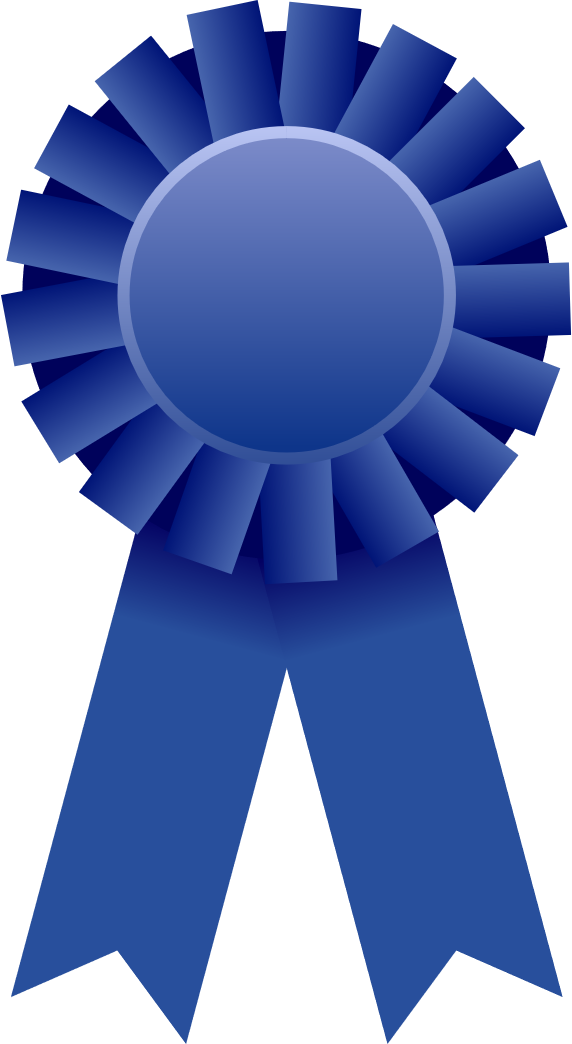 2
2
2
2
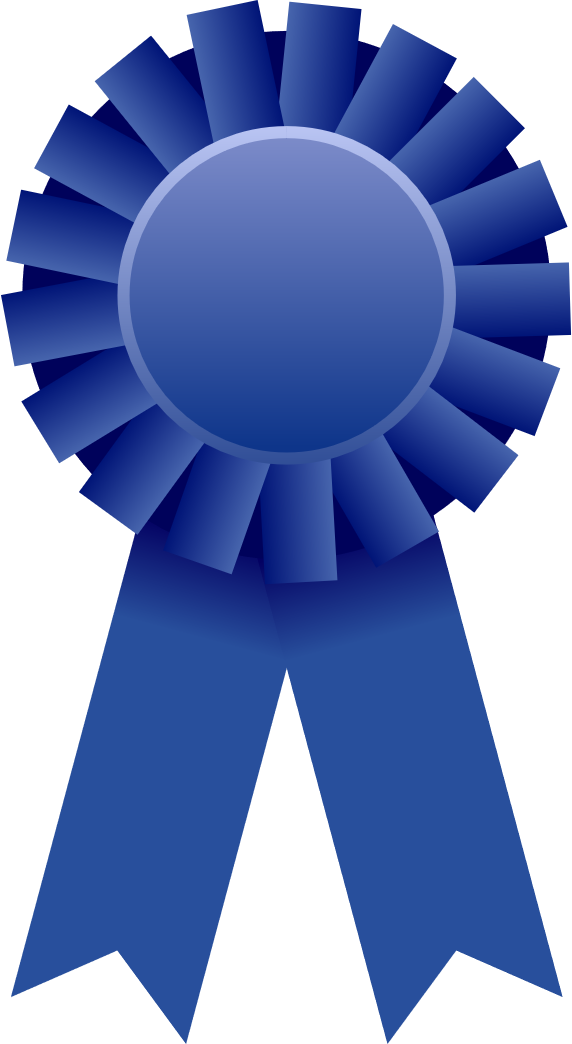 Thesis Defense
45
Thesis structure
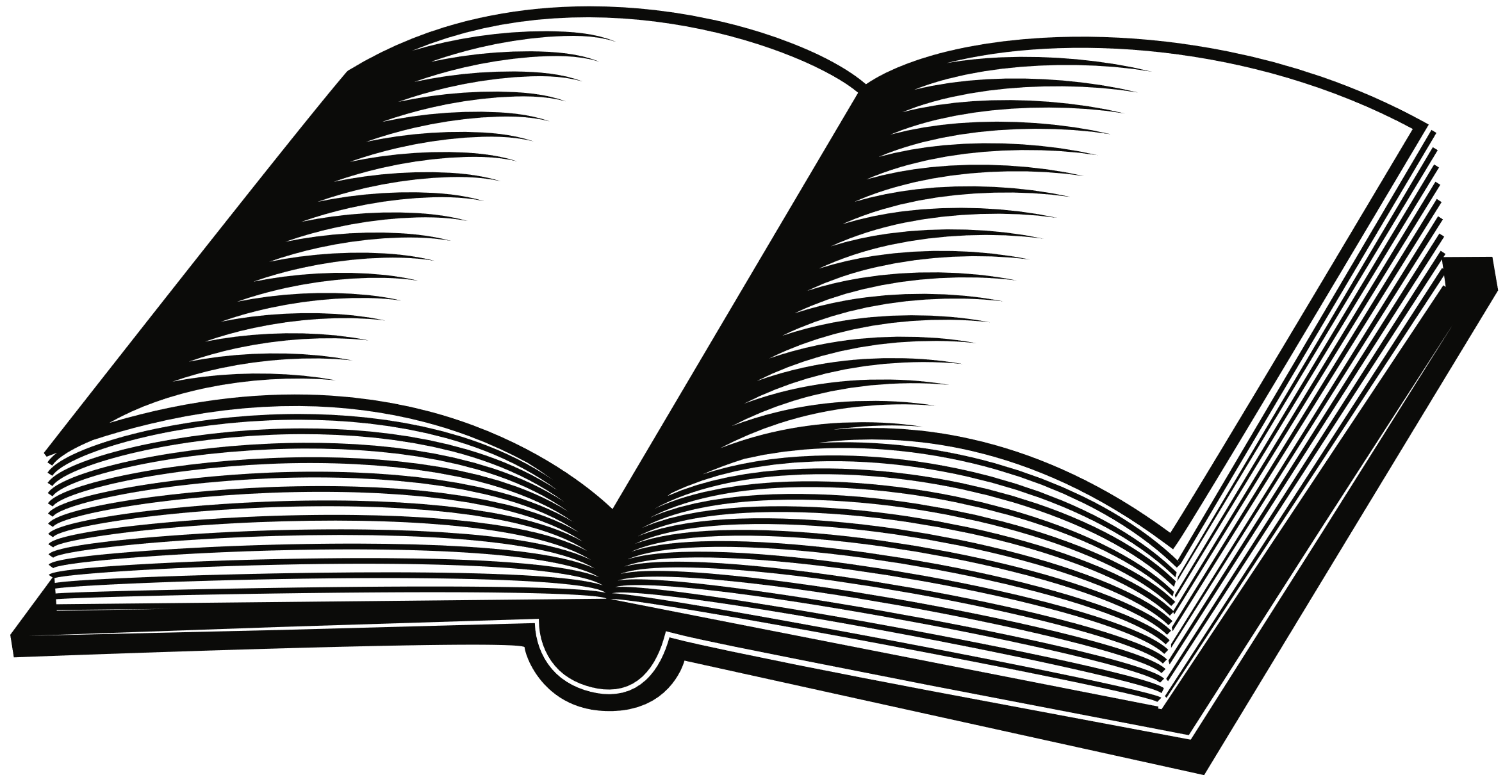 Chp. 1: Accessible introduction and motivation
Each technical chapter 2-7:
Introduction for lay-person
Conclusion: Potential impact for computer system scheduling, and for scheduling people.                                                        Also, further applications of techniques.
Chp. 8: Five open problems with discussion of future directions.
Thesis Defense
46
1
2
1
1
1
2
4
4
2
1
Conclusion: Optimal Multiserver Scheduling
Chp. 2: Central queue for many servers
Chp. 3: Dispatching to many servers
Chp. 4: Many servers per job: Analysis
Chp. 5: Many servers per job: Optimality
Chp. 6: Many servers per job: FCFS
Chp. 7: Tail of response time
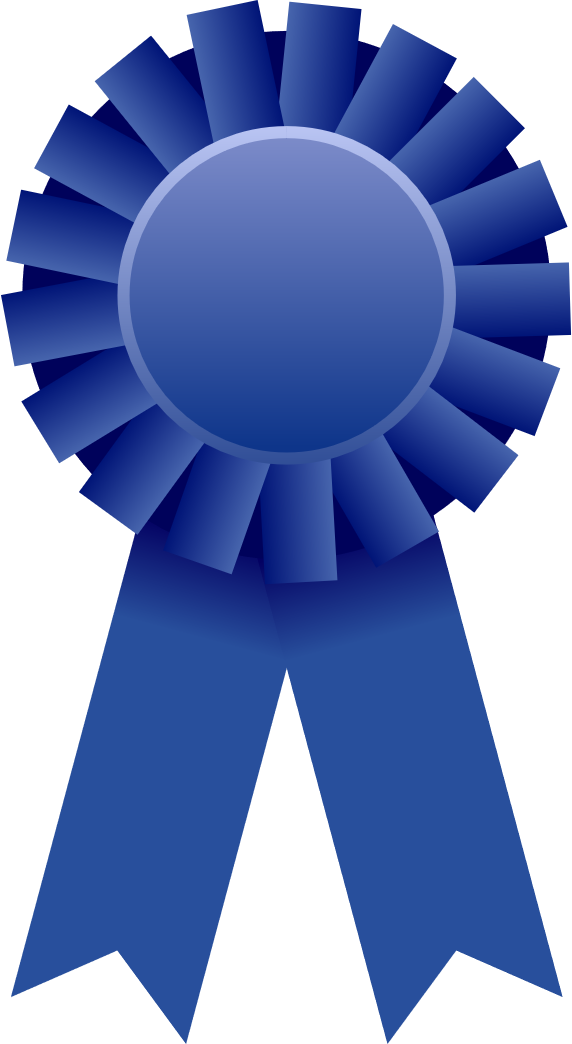 SRPT for Multiserver Systems [GSH’18]

Load Balancing Guardrails [GSH’19]

WCFS: A new framework for analyzing multiserver systems [GHS’22]
Optimal Scheduling in the Multiserver-job Model under Heavy Traffic [GSHS’23]
The RESET and MARC Techniques, with Application to Multiserver-Job Analysis [GHHS]
Nudge: Stochastically Improving upon                FCFS [GYSH’21]
1
3
4
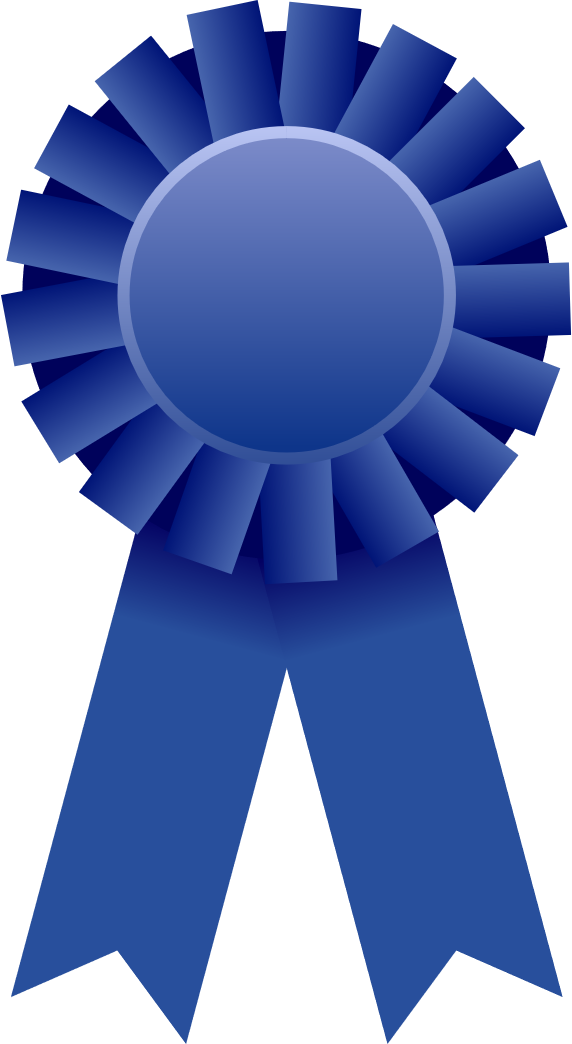 2
2
2
2
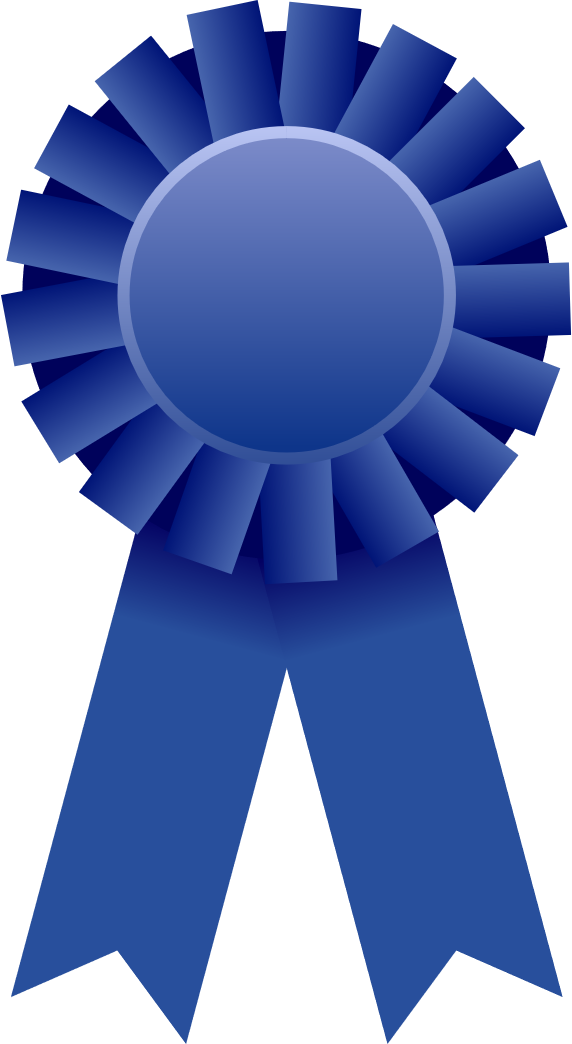 Thesis Defense
47
Backup slides
Thesis Defense
48
?
3
1
4
3
SRPT
Future directions & Open problems
2
2
Nudge
Intermediate tail
Thesis Defense
49
1
2
4
1
Optimal Scheduling for Multiserver Queues
Theme 2: Multiserver-job Scheduling
Theme 1: Multiserver Scheduling
2
Theme 3: Tail of Response Time
2
Thesis Defense
50